Workshop für Lehrer*innen zur
Betreuung der fünften
Prüfungskomponente im Abitur
Professional School of Education (PSE) Humboldt-Universität zu Berlin
Projekt Übergänge | Teilprojekt Humboldt-Schüler*innenkolleg
Sitz: Hausvogteiplatz 5-7, 10117 Berlin | pse.hu-berlin.de
Gliederung
Ziele und Vorstellung
Theoretische Grundlagen
2.1 Grundlagen der Wissenschaftspropädeutik
2.2 Rechtliche Grundlagen
Problemfelder und Lösungswege – Markt der Möglichkeiten
     3.1 Problemfrage
     3.2 Eigenanteil
Bewertungskriterien
Betreuungsstrategien des Schüler*innenkollegs
Evaluation und Verabschiedung
Workshop für Lehrer*innen zur Betreuung der 5. Prüfungskomponente im Abitur
1
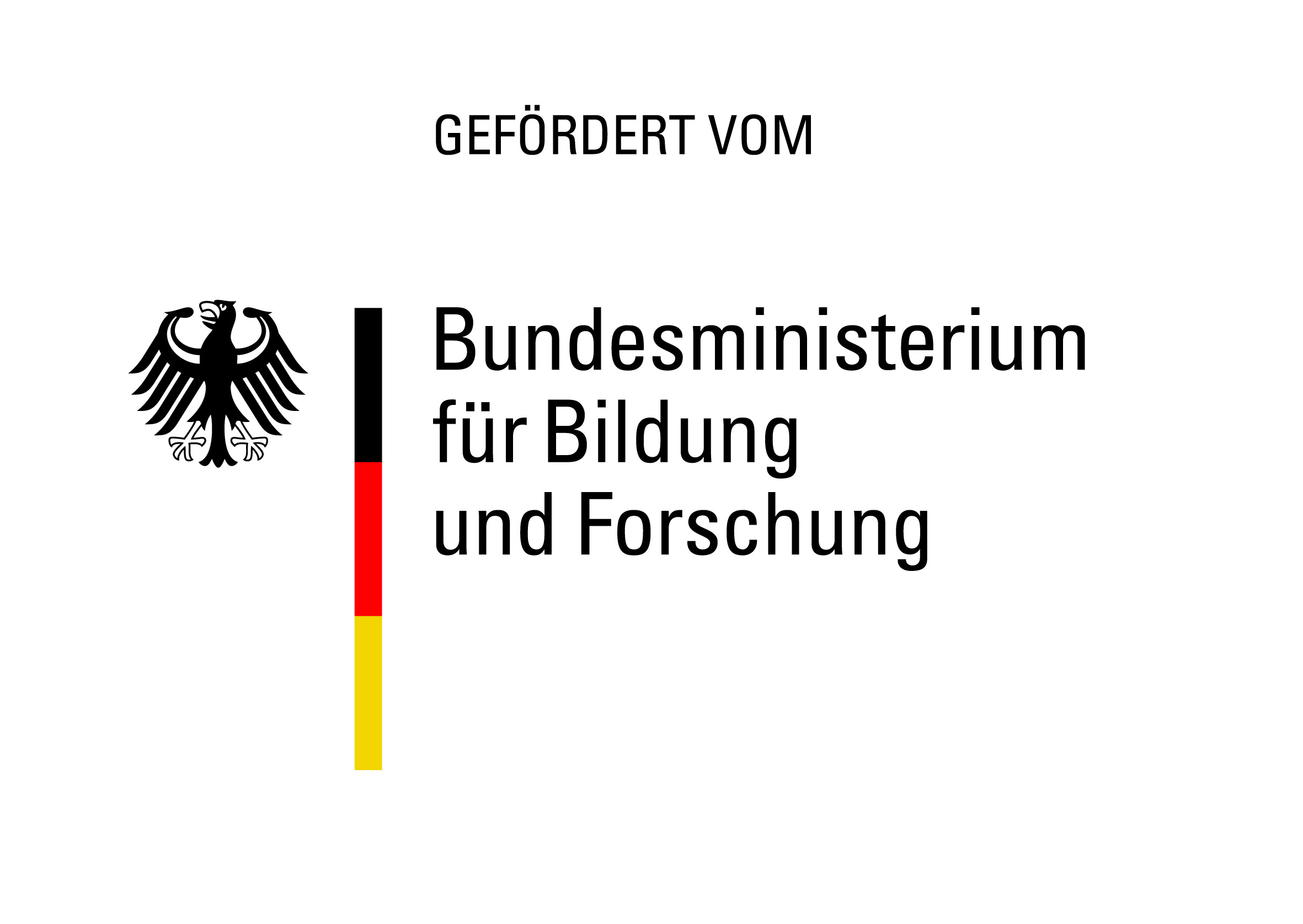 [Speaker Notes: Was möchten wir nicht?
keine Belehrung über die Betreuung der 5. PK
keine fächerspezifischen Lösungen für die Betreuung]
Vorstellung des Humboldt-Schüler*innenkollegs
Ziele der heutigen Veranstaltung
Was wird geboten?

Einführung in die Wissenschaftspropädeutik
Aufzeigen von Problemfeldern
Angebot von Lösungsansätzen und gemeinsame Erarbeitung weiterer Lösungswege 
Erklärung von Betreuungsstrategien
Vorschlag zur Übertragung der Strategien auf den schulischen Alltag
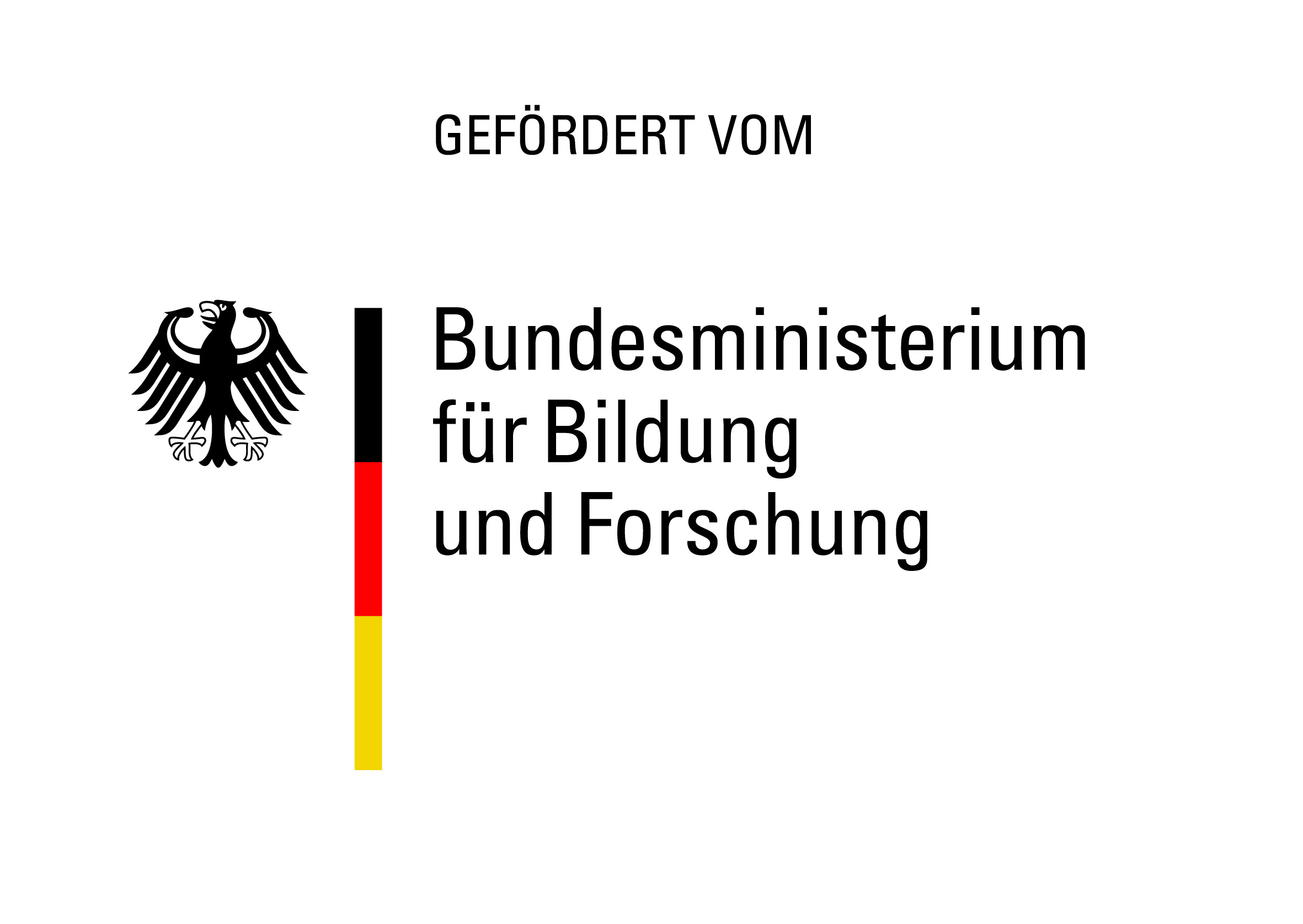 Workshop für Lehrer*innen zur Betreuung der 5. Prüfungskomponente im Abitur
2
Vorstellung des Humboldt-Schüler*innenkollegs
Ziele der heutigen Veranstaltung
Was wird nicht geboten?

keine Belehrung über die Betreuung der 5. PK (es gibt keine allgemeingültige Universallösung)
keine fächerspezifischen Lösungen, sondern fächerübergreifende Ansätze
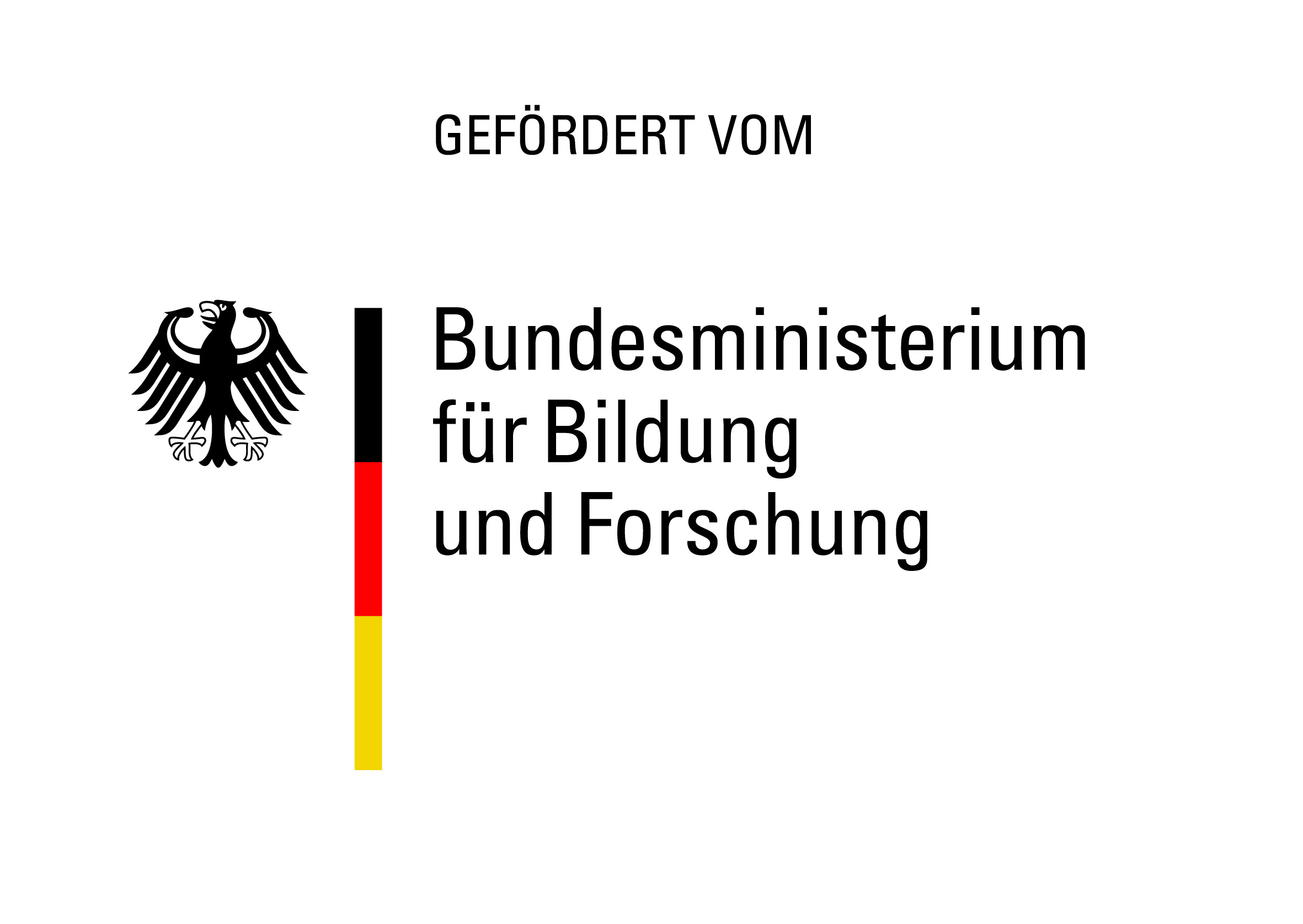 Workshop für Lehrer*innen zur Betreuung der 5. Prüfungskomponente im Abitur
3
Betreuung der 5. PK
Theoretische Grundlagen
Workshop für Lehrer*innen zur Betreuung der 5. Prüfungskomponente im Abitur
4
Theoretische Grundlagen
Grundlagen der Wissenschaftspropädeutik:
Etymologie: Propädeutik
von „pró“ = vor und „paideuō“ = bilden (griech.) 
„Wissenschaftspropädeutik ist also ein Hinführen zur Wissenschaft, nicht aber diese selbst.“				      (Bildungsserver Berlin Brandenburg 2017)
„[…] Propädeutik sollte daher nicht schon die Inhalte eines Hochschulstudiums vorwegnehmen, sondern zu wissenschaftlichen Denk- und Arbeitsweisen, zu wissenschaftlichem Sprachgebrauch, zu Methoden des Erkenntnisgewinns und allgemein zu Wissenschaftstheorien hinführen.“
(Hahn 2013: 162, in: Bosse et al.: Standardisierung in der gymnasialen Oberstufe)
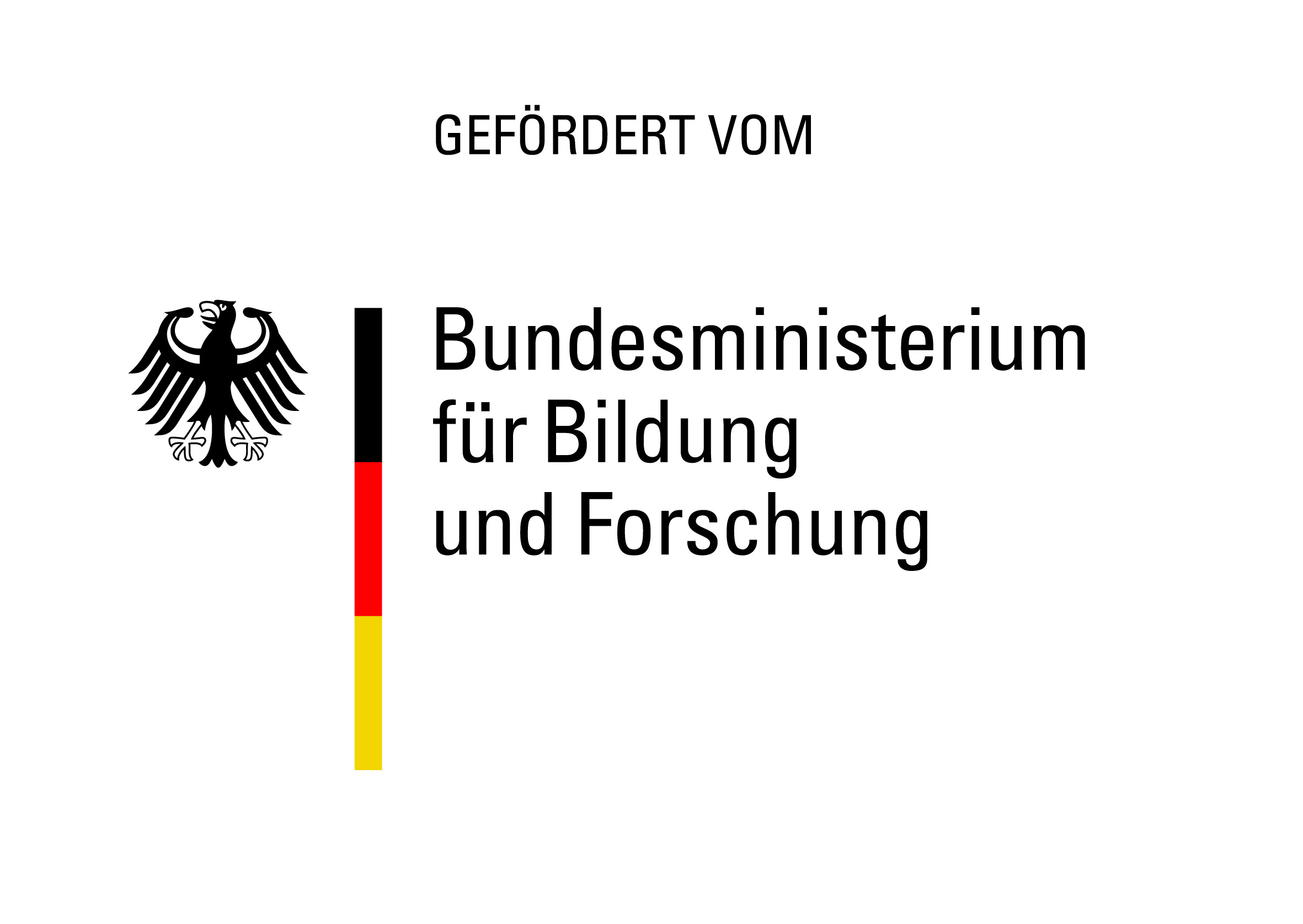 Workshop für Lehrer*innen zur Betreuung der 5. Prüfungskomponente im Abitur
5
Theoretische Grundlagen
Modell der Wissenschaftspropädeutik
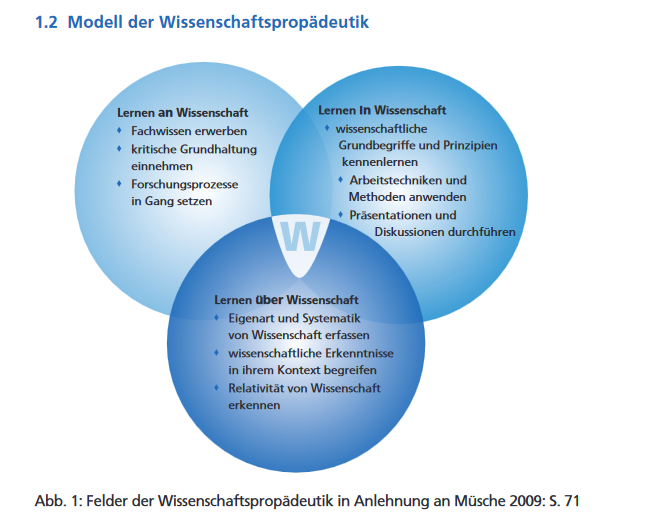 Quelle: ISB München 2011: 4
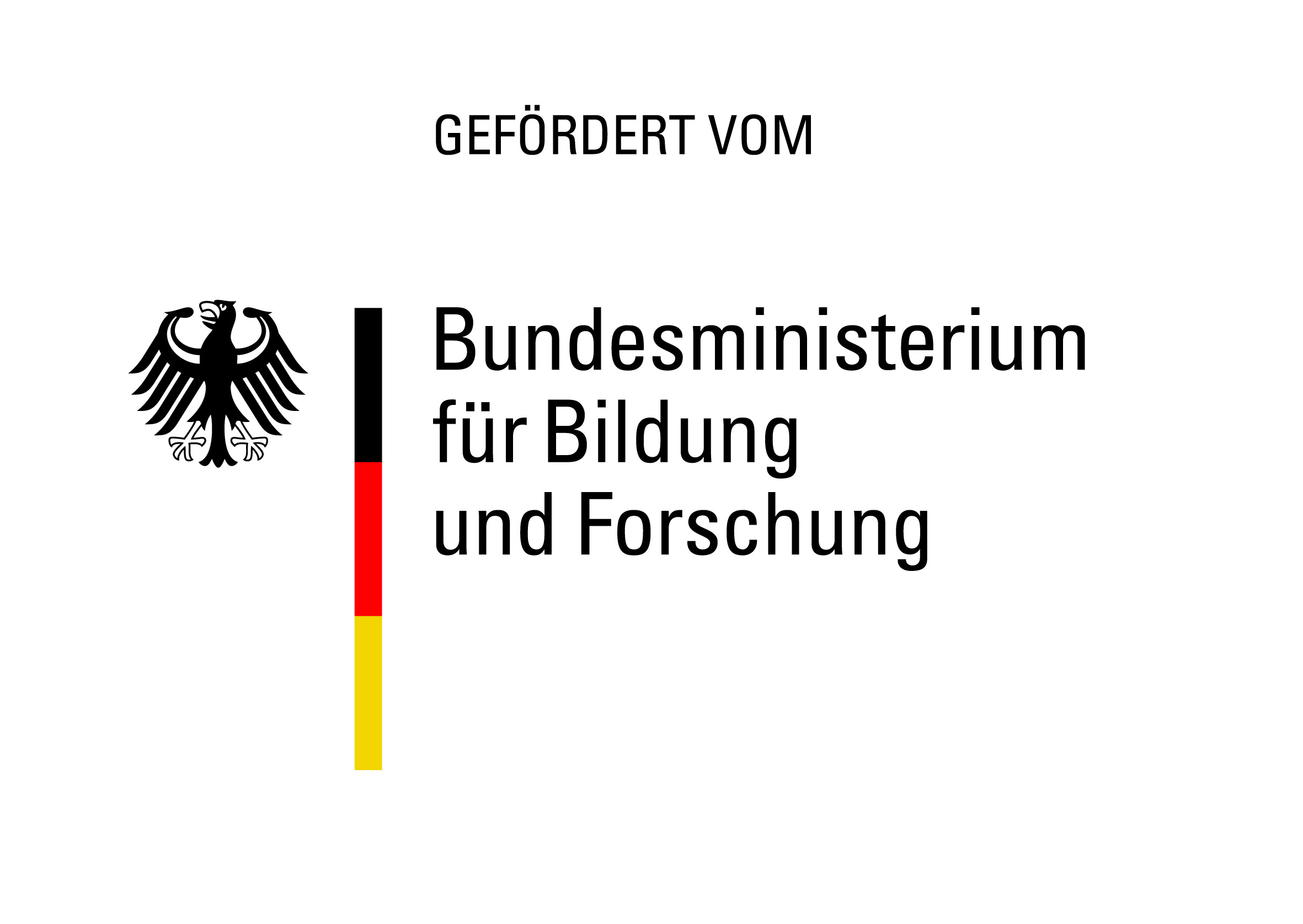 Workshop für Lehrer*innen zur Betreuung der 5. Prüfungskomponente im Abitur
6
[Speaker Notes: Oder auch, um es mit Moeglings (2003) Worten zu sagen:

„Wissenschaftspropädeutik in der Schule kann im weitesten Sinne als Beitrag der Schule zur Vorbereitung auf das wissenschaftliche Arbeiten an den Universitäten verstanden werden.“]
Theoretische Grundlagen
Modell der Wissenschaftspropädeutik
Lernen an Wissenschaft
Lernen in Wissenschaft
„Schüler*innen finden in der altersgerechten Anwendung wissenschaftlicher Methoden etwas Neues heraus.“ (ISB München 2011: 5)

„Dieses Ziel kann bereits durch das Sammeln, Analysieren und Bewerten von Inhalten unterschiedlicher Quellen zu einem bestimmten Thema erfüllt werden. “ (ebd.)
Lernen über Wissenschaft
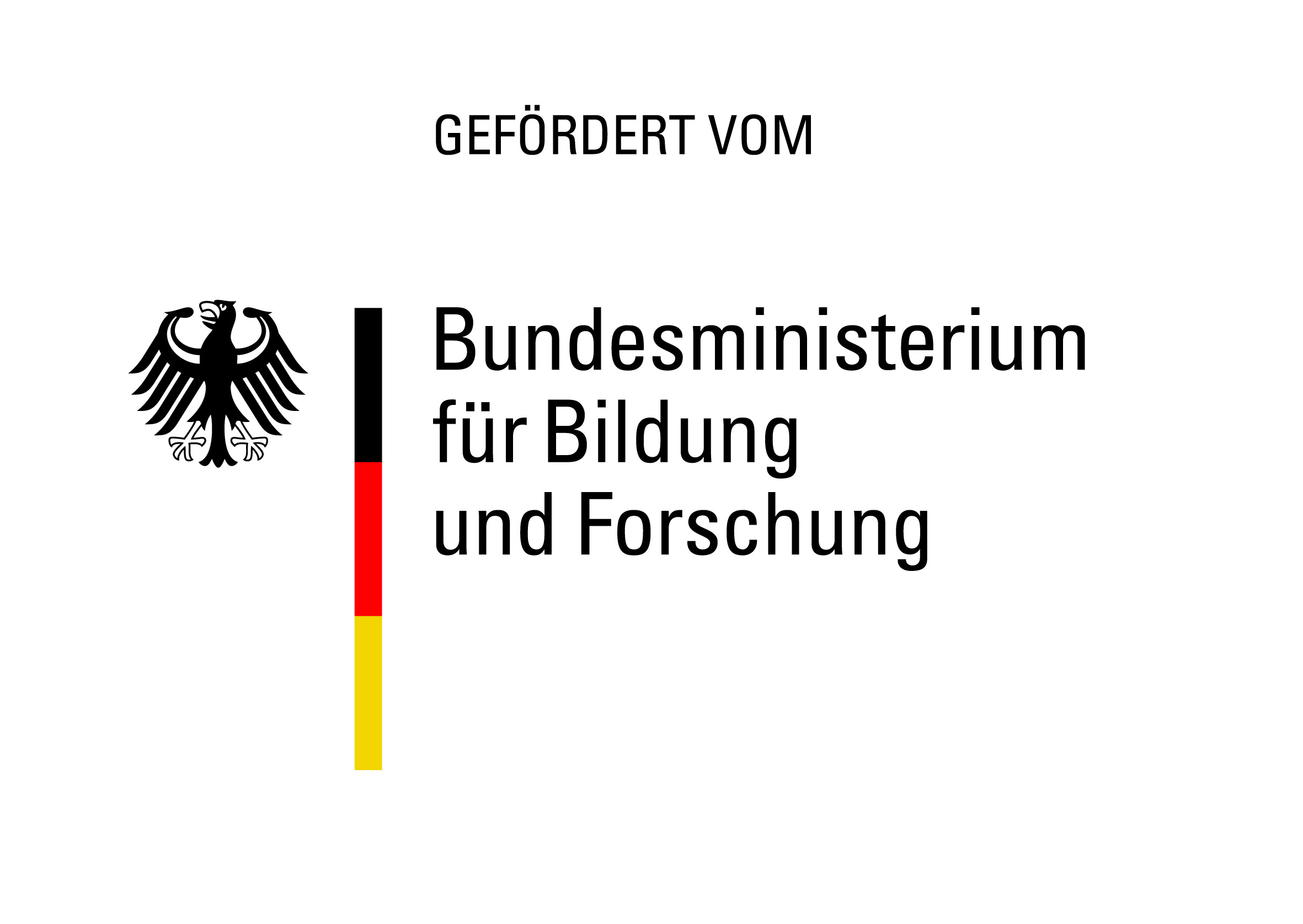 Workshop für Lehrer*innen zur Betreuung der 5. Prüfungskomponente im Abitur
7
[Speaker Notes: Oder auch, um es mit Moeglings (2003) Worten zu sagen:

„Wissenschaftspropädeutik in der Schule kann im weitesten Sinne als Beitrag der Schule zur Vorbereitung auf das wissenschaftliche Arbeiten an den Universitäten verstanden werden.“]
Theoretische Grundlagen
Modell der Wissenschaftspropädeutik
Lernen an Wissenschaft
Lernen in Wissenschaft
Lernen über Wissenschaft
Identifizieren von Quellen
relevante Informationen beschaffen, Datenerhebungen
Analysieren/ Auswerten von Informationen
Darstellen und Präsentieren von Arbeitsergebnissen
Reflektieren wissenschaftlicher Strukturen (Grundbegriffe, Prinzipien, Verfahrensweisen) (vgl. ISB München 2011: 9)
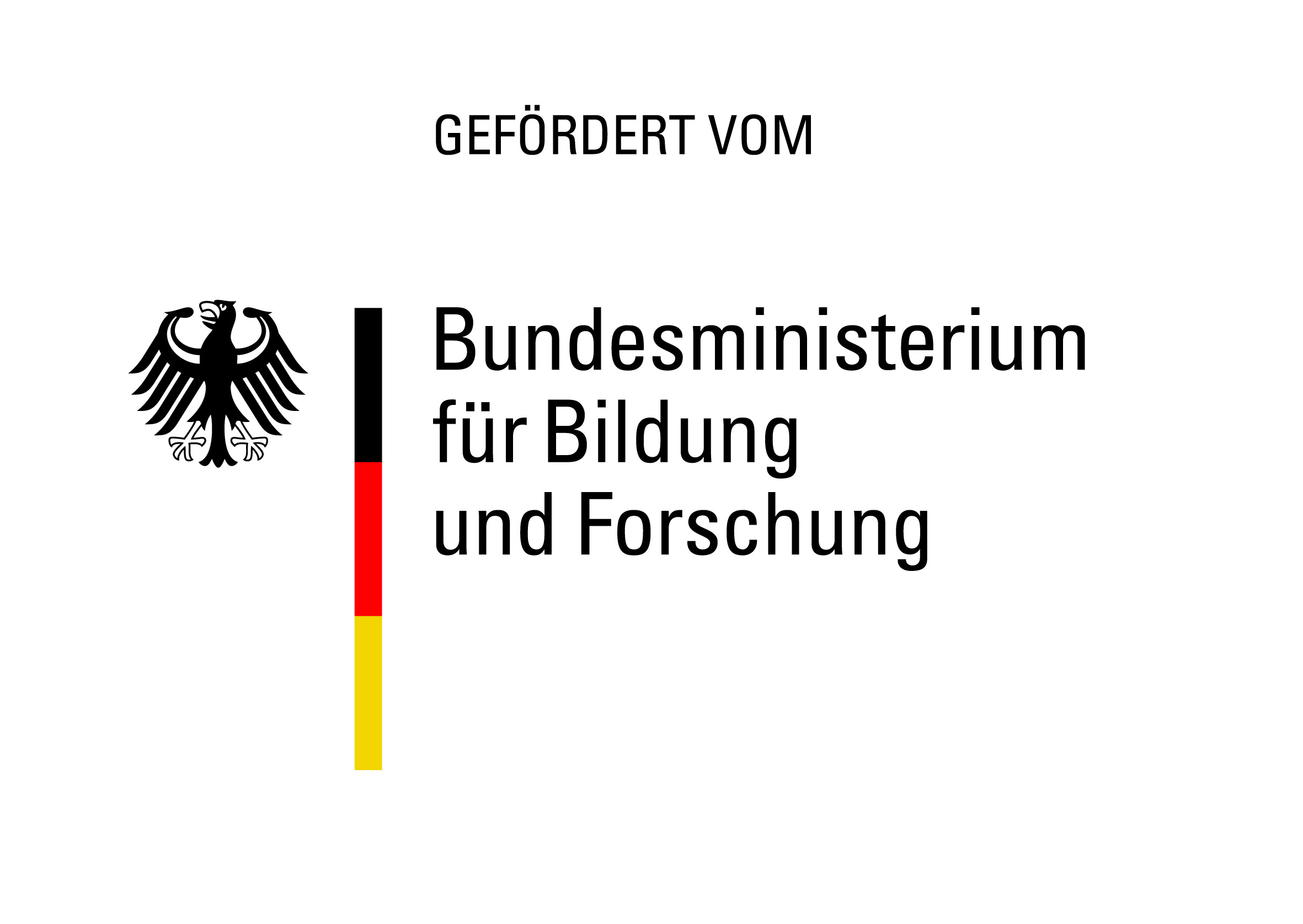 Workshop für Lehrer*innen zur Betreuung der 5. Prüfungskomponente im Abitur
8
[Speaker Notes: Oder auch, um es mit Moeglings (2003) Worten zu sagen:

„Wissenschaftspropädeutik in der Schule kann im weitesten Sinne als Beitrag der Schule zur Vorbereitung auf das wissenschaftliche Arbeiten an den Universitäten verstanden werden.“]
Theoretische Grundlagen
Modell der Wissenschaftspropädeutik
Lernen an Wissenschaft
Lernen in Wissenschaft
Lernen über Wissenschaft
„Grundlegend ist […] die Erkenntnis, dass jede Wissenschaft lediglich einen Ausschnitt aus der Lebenswirklichkeit mit ganz spezifischen Methoden erforscht und folglich keine generellen und absoluten Aussagen über die Welt treffen kann und will.“ (ISB München 2011: 9)
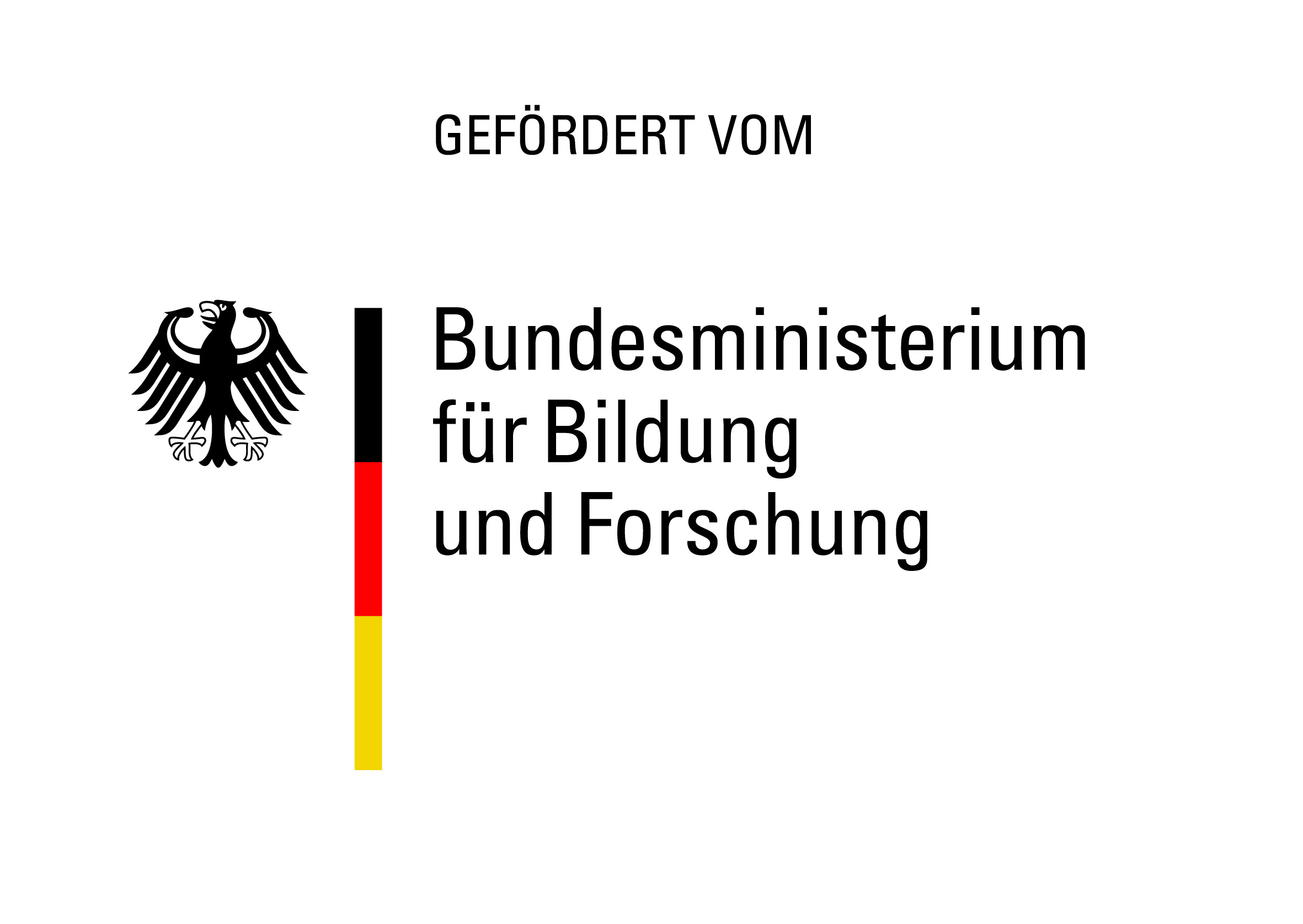 Workshop für Lehrer*innen zur Betreuung der 5. Prüfungskomponente im Abitur
9
[Speaker Notes: Oder auch, um es mit Moeglings (2003) Worten zu sagen:

„Wissenschaftspropädeutik in der Schule kann im weitesten Sinne als Beitrag der Schule zur Vorbereitung auf das wissenschaftliche Arbeiten an den Universitäten verstanden werden.“]
Theoretische Grundlagen
Ziele der Wissenschaftspropädeutik
Argumentation:
Literaturrecherche:
Nachvollziehen und Analysieren der
Recherchieren und Sammeln von
Argumentationen anderer, logisches
Quellen/ Literatur und Aufbereitung
Begründen und Hinterfragen des
der Informationen
eigenen Standpunkts
Kernkompetenzen
der Wissenschafts
-
propädeutik
Darstellung:
Organisation:
(und Reflexion) 
des eigenen Arbeitsprozesses
themen
-
und adressatengerecht,
präzise, fachlich und formal korrekt
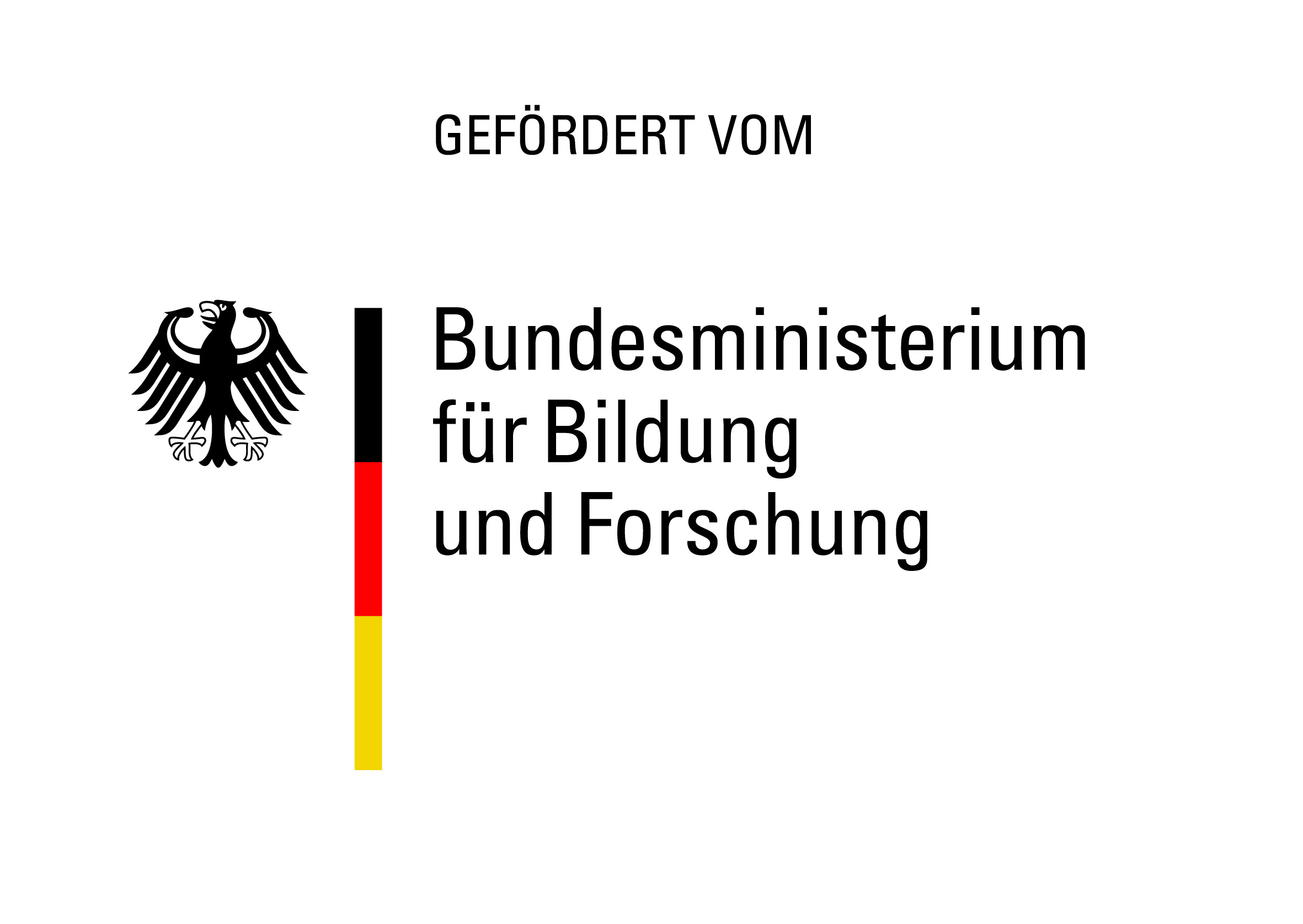 Workshop für Lehrer*innen zur Betreuung der 5. Prüfungskomponente im Abitur
10
Eigene Darstellung nach Kapitel 2 des Bildungsservers Berlin Brandenburg 2015
Theoretische Grundlagen
Wissenschaftliches Arbeiten
analytisch
empirisch
(nach Roos und Leutwyler 2017)
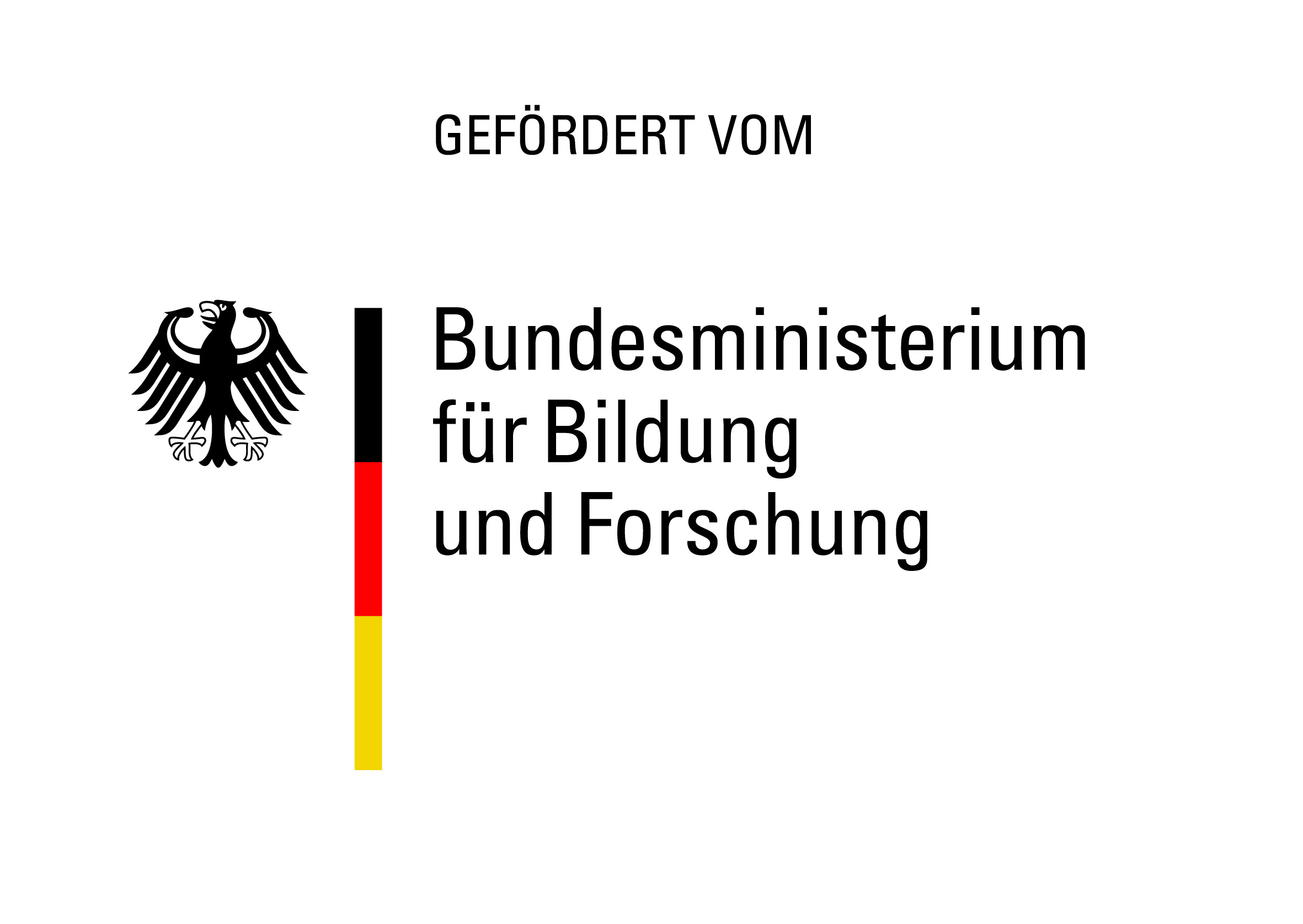 Workshop für Lehrer*innen zur Betreuung der 5. Prüfungskomponente im Abitur
11
[Speaker Notes: Im Rahmen der Betreuung der 5. PK wollen wir die Schüler*innen dabei begleiten:
sich in Arbeitstechniken und Arbeitsweisen zu üben, die sowohl die Universitäten als auch spätere Arbeitgeber als wichtige Voraussetzungen für erfolgreiches Handeln betrachten

Verweis auf Veranstaltungen:

0. Workshop „Crashkurs wissenschaftliches Arbeiten“
Einführung in Arbeitsweise
Gruppentermin 
Stationsarbeit zu Literatur
Gruppentermin
Lernbüro zum Exposé
Gruppentermin
Erstellen einer PowerPoint Präsentation]
Theoretische Grundlagen
Wissenschaftliches Arbeiten
 Analytische Fragestellungen 
„können in der Regel auf der Grundlage von Fachliteratur beantwortet werden und brauchen keine eigene Überprüfung von Sachverhalten in der Umwelt. […] Gerade bei Studienarbeiten wird dabei meist kein Anspruch gestellt, etwas Neues herauszufinden. Der Erkenntnisgewinn der durchgeführten Analyse liegt in diesem Fall hauptsächlich bei der Studentin oder dem Studenten, allenfalls auch bei betreuenden Dozierenden. Eine Erkenntnis, die für die ‚scientific community‘ neu wäre, wird dabei nicht erwartet.“

(Roos und Leutwyler 2017)
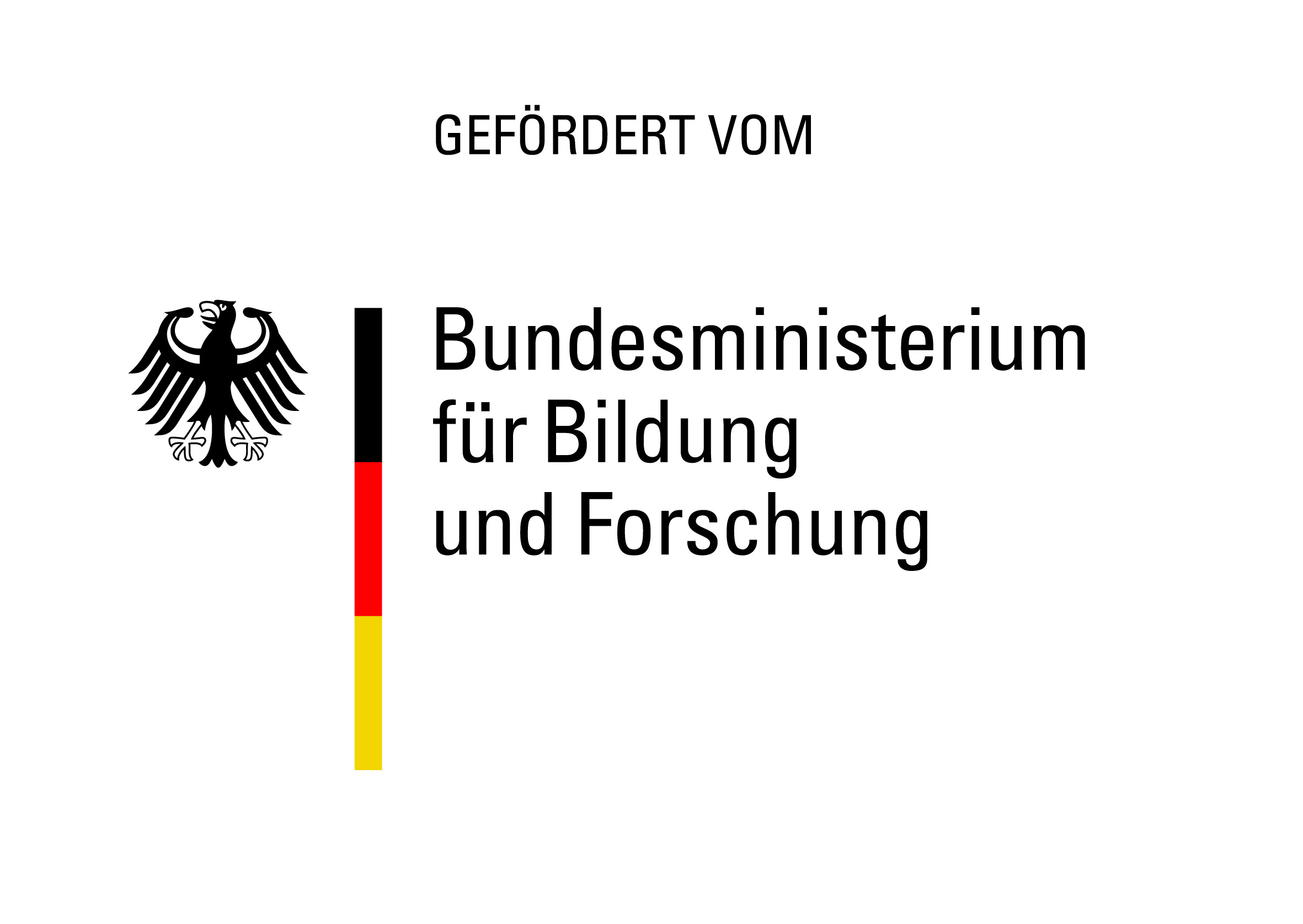 Workshop für Lehrer*innen zur Betreuung der 5. Prüfungskomponente im Abitur
12
[Speaker Notes: Im Rahmen der Betreuung der 5. PK wollen wir die Schüler*innen dabei begleiten:
sich in Arbeitstechniken und Arbeitsweisen zu üben, die sowohl die Universitäten als auch spätere Arbeitgeber als wichtige Voraussetzungen für erfolgreiches Handeln betrachten

Verweis auf Veranstaltungen:

0. Workshop „Crashkurs wissenschaftliches Arbeiten“
Einführung in Arbeitsweise
Gruppentermin 
Stationsarbeit zu Literatur
Gruppentermin
Lernbüro zum Exposé
Gruppentermin
Erstellen einer PowerPoint Präsentation]
Theoretische Grundlagen
Wissenschaftliches Arbeiten
Empirische Fragestellungen
Empirische Fragestellungen erfordern eine eigene Überprüfung eines Sachverhaltes „draußen in der realen Welt“; das heißt, sie können nicht ausschließlich mit bestehender Fachliteratur beantwortet werden. Eine Überprüfung eines Sachverhaltes in der Umwelt bedingt eine methodisch kontrollierte Erhebung von Daten (bspw. über standardisierte Fragebögen, teilnehmende Beobachtung oder Leistungstests) sowie eine regelgeleitete Auswertung dieser Daten.
(Roos und Leutwyler 2017)
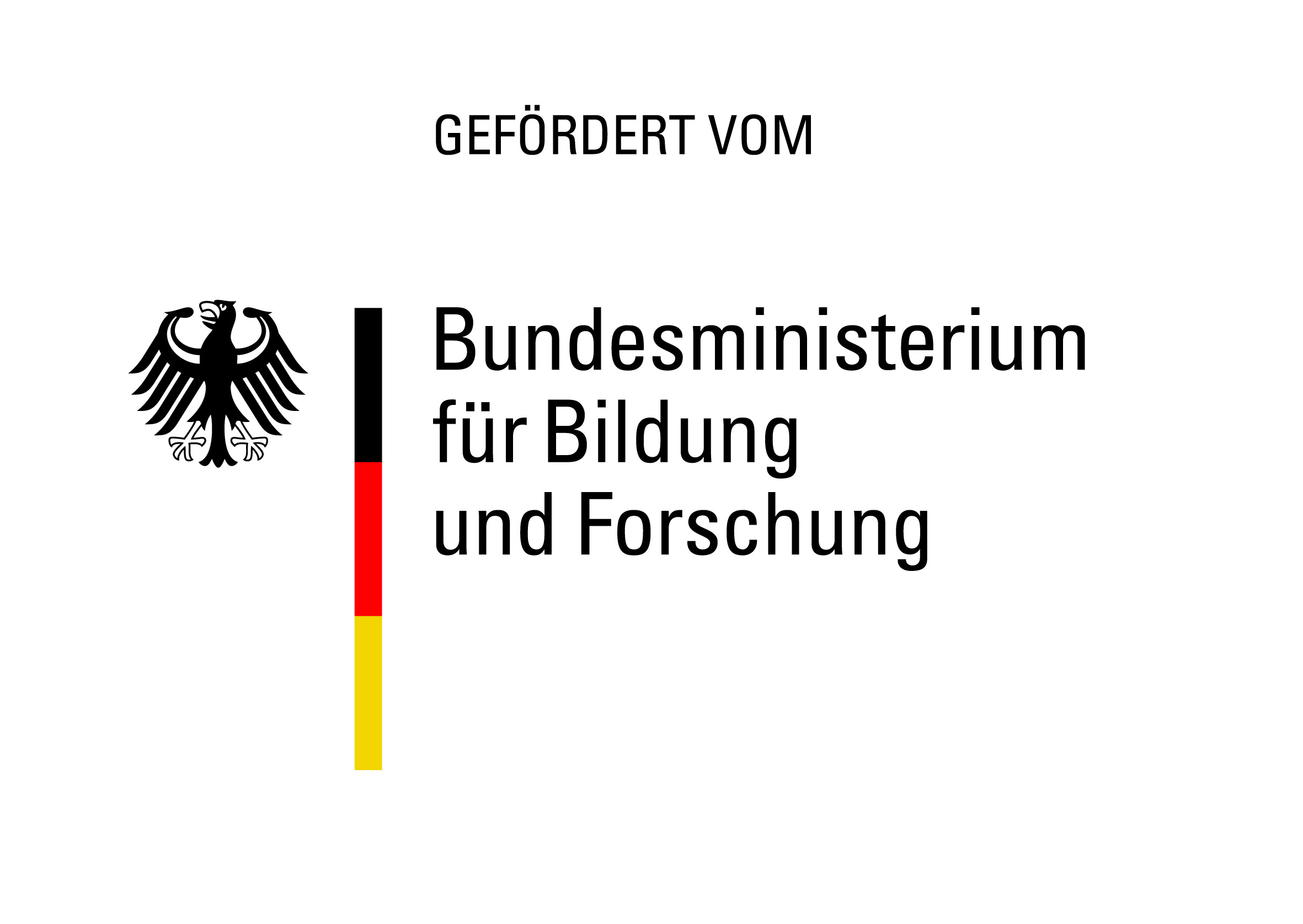 Workshop für Lehrer*innen zur Betreuung der 5. Prüfungskomponente im Abitur
13
[Speaker Notes: Im Rahmen der Betreuung der 5. PK wollen wir die Schüler*innen dabei begleiten:
sich in Arbeitstechniken und Arbeitsweisen zu üben, die sowohl die Universitäten als auch spätere Arbeitgeber als wichtige Voraussetzungen für erfolgreiches Handeln betrachten

Verweis auf Veranstaltungen:

0. Workshop „Crashkurs wissenschaftliches Arbeiten“
Einführung in Arbeitsweise
Gruppentermin 
Stationsarbeit zu Literatur
Gruppentermin
Lernbüro zum Exposé
Gruppentermin
Erstellen einer PowerPoint Präsentation]
Theoretische Grundlagen
Wissenschaftliche Fragestellungen
analytisch
empirisch
Auswertung von Fachliteratur UND
Literaturarbeit
Nutzung von
à
bestehenden Erkenntnissen
methodisch kontrollierte Erhebung von
-
ggf. Schaffung neuer Perspektiven
Daten (z.B. standardisierte Fragebögen,
Methodik
teilnehmende Beobachtung oder
Experteninterviews)
à
regelgeleitete Auswertung
Welche Erklärungsmodelle für den
Welche Vorstellungen von Intelligenz
Zusammenhang von Schulleistung
haben Lehrkräfte, die an Berliner
Beispiel
und familiärem Hintergrund gibt es?
Gesamtschulen im Bezirk Pankow
unterrichten?
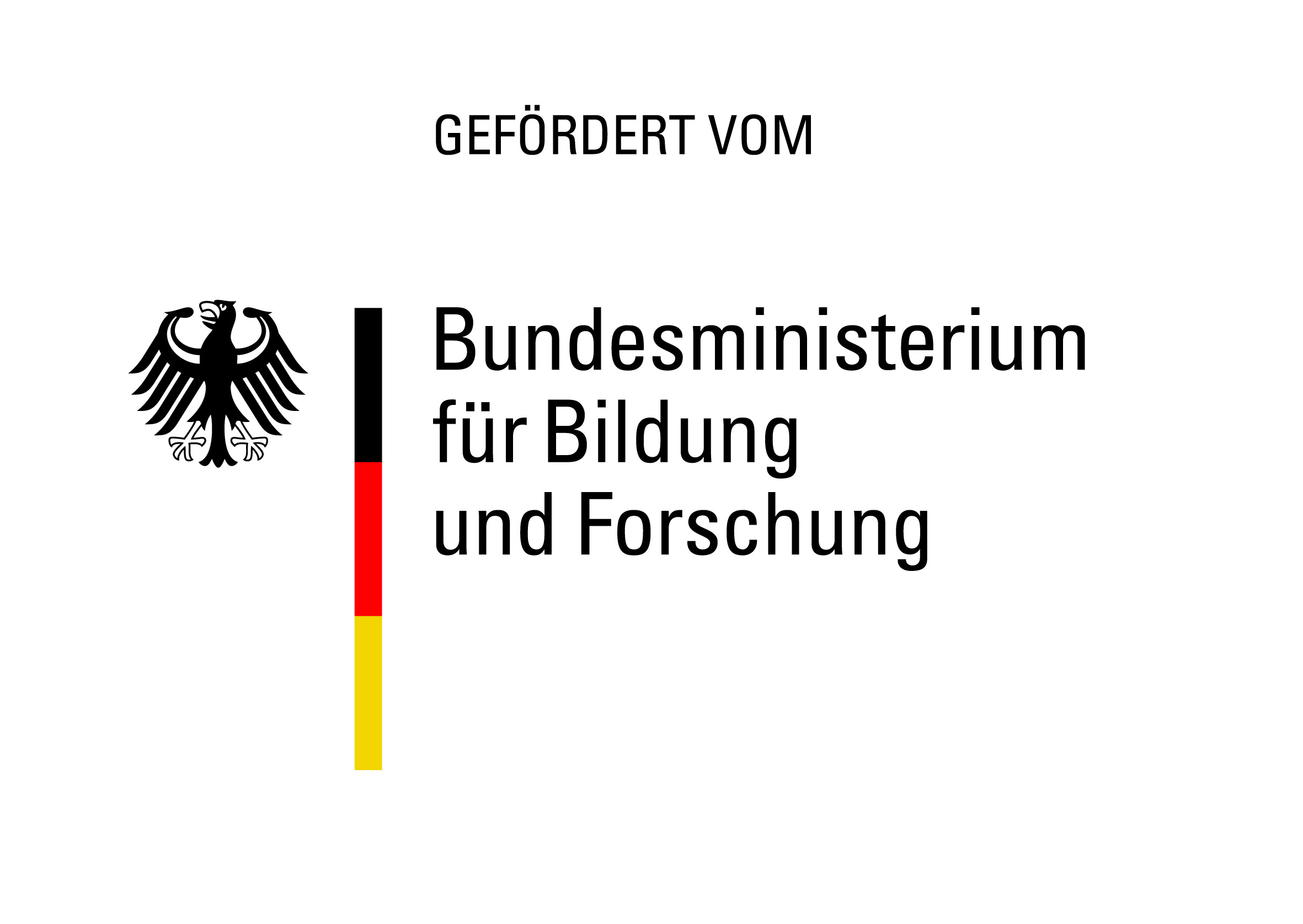 Eigene Darstellung nach: (Roos und Leutwyler 2017)
Workshop für Lehrer*innen zur Betreuung der 5. Prüfungskomponente im Abitur
14
[Speaker Notes: Im Rahmen der Betreuung der 5. PK wollen wir die Schüler*innen dabei begleiten:
sich in Arbeitstechniken und Arbeitsweisen zu üben, die sowohl die Universitäten als auch spätere Arbeitgeber als wichtige Voraussetzungen für erfolgreiches Handeln betrachten

Verweis auf Veranstaltungen:

0. Workshop „Crashkurs wissenschaftliches Arbeiten“
Einführung in Arbeitsweise
Gruppentermin 
Stationsarbeit zu Literatur
Gruppentermin
Lernbüro zum Exposé
Gruppentermin
Erstellen einer PowerPoint Präsentation]
Betreuung der 5. PK
Rechtliche Grundlagen
Workshop für Lehrer*innen zur Betreuung der 5. Prüfungskomponente im Abitur
15
Rechtliche Grundlagen der 5. PK
Genehmigung von Themenvorschlägen
„[…] Kriterien sind insbesondere Angemessenheit und Realisierbarkeit. Das Anforderungsniveau und der Rechercheaufwand müssen bei beiden Formen der fünften Prüfungskomponente vergleichbar sein.“
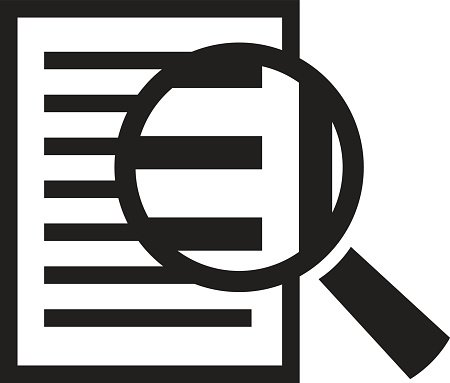 (AV Prüfungen 21/2):
Workshop für Lehrer*innen zur Betreuung der 5. Prüfungskomponente im Abitur
16
[Speaker Notes: SuS-Perspektive, die in der Betreuung häufig zum Ausdruck kam: SuS gehen davon aus, dass ein genehmigtes Thema (gut) realisiert werden kann – genau Überprüfung vor Genehmigung hilfreich/ notwendig]
Rechtliche Grundlagen der 5. PK
Inhalte der schriftlichen Ausarbeitung:
Umfang: ca. 5 Seiten
…die in der Präsentation nicht ausdrücklich oder nur am Rande thematisiert werden.
(AV Prüfungen 22/1):
Workshop für Lehrer*innen zur Betreuung der 5. Prüfungskomponente im Abitur
17
[Speaker Notes: die Formulierung und/ oder verdeutlicht den Handlungsspielraum bei dieser Vorgabe – für die SuS ist daher hier eine transparente Kommunikation der spezifischen Anforderungen besonders wichtig und hilfreich]
Rechtliche Grundlagen
Können die Schüler*innen ein Feedback nach ihrer Prüfung erhalten?
Ja, dies ist gleichzeitig eine Würdigung des intensiven Arbeitsprozesses!
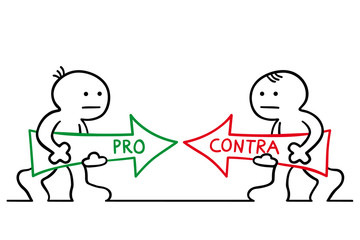 Nein, das ist rechtlich nicht möglich!
https://stock.adobe.com/au/images/figur-demonstriert-pro-und-kontra/36030760
VO GO §44 (6):
„Nach Abschluss der Beratungen des Fachausschusses werden den Prüflingen abweichend von § 45 Absatz 5 die Gesamtbewertung und die Bewertung der einzelnen Prüfungsteile mitgeteilt.“
Workshop für Lehrer*innen zur Betreuung der 5. Prüfungskomponente im Abitur
18
[Speaker Notes: Ein im Laufe der Jahre häufig geäußerter Wunsch der Schüler*innen ist die Bitte um (inhaltliches) Feedback.
Von den Pädagogischen Koordinator*innen wurden dem rechtliche Bedenken entgegengesetzt.
Fazit: Eine abschließende Klärung steht noch aus, auch hier hilft den Schüler*innen Transparenz in der Kommunikation der über die Gründe, die ein Feedback verhindern, sodass sie klare Erwartungen für sich finden können.]
Betreuung der 5. PK
Problemfelder und Lösungswege
Hier steht z.B. der Titel der Präsentation (über Kopf- u. Fußzeile eintragen)
19
Problemfelder und Lösungswege
Markt der Möglichkeiten – an Ihrer Schule
1.) Diskutieren Sie die auf dem Plakat skizzierten Probleme und Lösungswege in Bezug auf Ihre Schule.
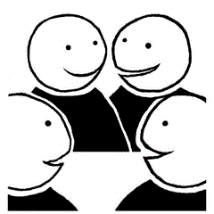 Notieren Sie bei Bedarf auf den grünen Zetteln jene Aspekte, die dort bereits gut funktionieren. Welche konkreten Maßnahmen wirken dabei unterstützend?
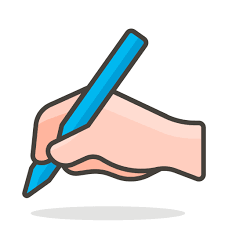 Notieren Sie auf den gelben Zetteln, wo Sie Verbesserungsbedarf (an Ihrer Schule) sehen.
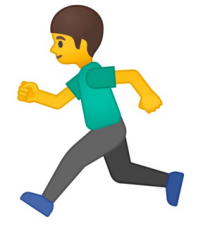 2.) Bitte wiederholen Sie diese Schritte für die anderen Plakate. Kommentieren Sie bei Bedarf die vorhandenen Zettel Ihrer Kolleg*innen.
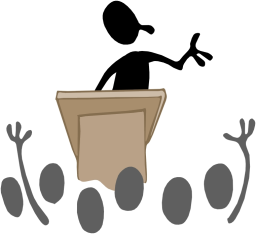 3.) Bitte kehren Sie zum Abschluss an Ihr ursprüngliches Plakat zurück und fassen Sie die wesentlichen Punkte der Post-Its für das Plenum zusammen.
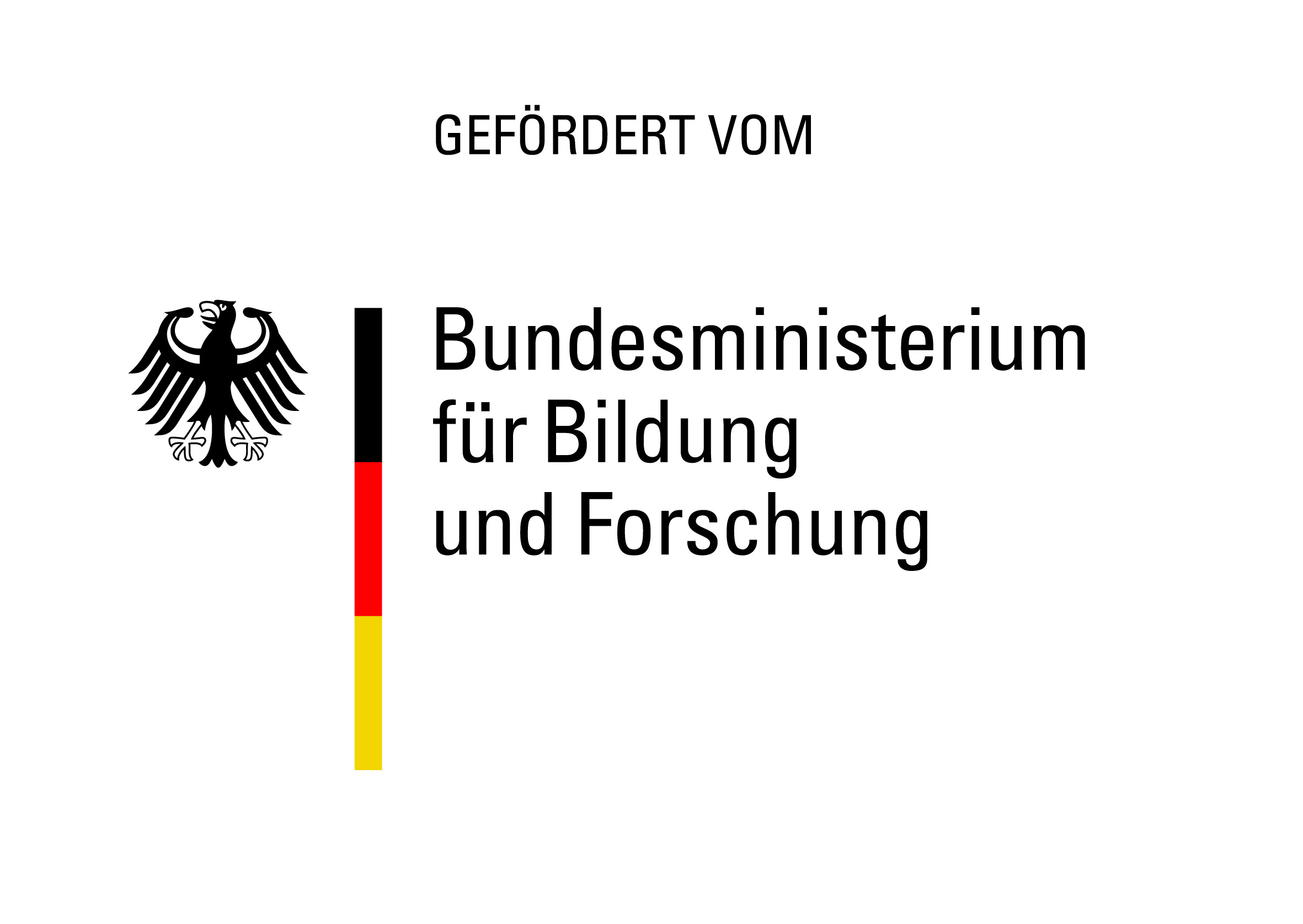 Workshop für Lehrer*innen zur Betreuung der 5. Prüfungskomponente im Abitur
20
[Speaker Notes: Für diesen Arbeitsschritt werden die Poster benötigt, die ebenfalls bei den Materialien zu finden sind.]
Problemfelder und Lösungswege
Markt der Möglichkeiten – an Ihrer Schule
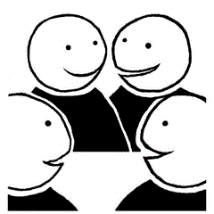 1.) Plakat diskutieren
1.2) grüne Zettel > was funktioniert gut? Konkrete Maßnahmen? (an Ihrer Schule)
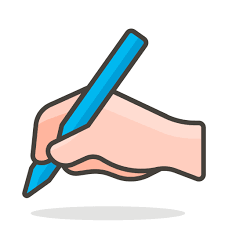 1.3) gelbe Zettel > Verbesserungsbedarf (an Ihrer Schule)
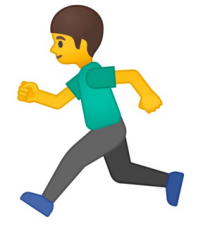 2.) andere Plakate
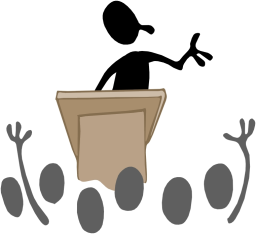 3.) Zusammenfassung der wesentlichen Punkte auf den Zetteln Ihres ursprünglichen Plakats
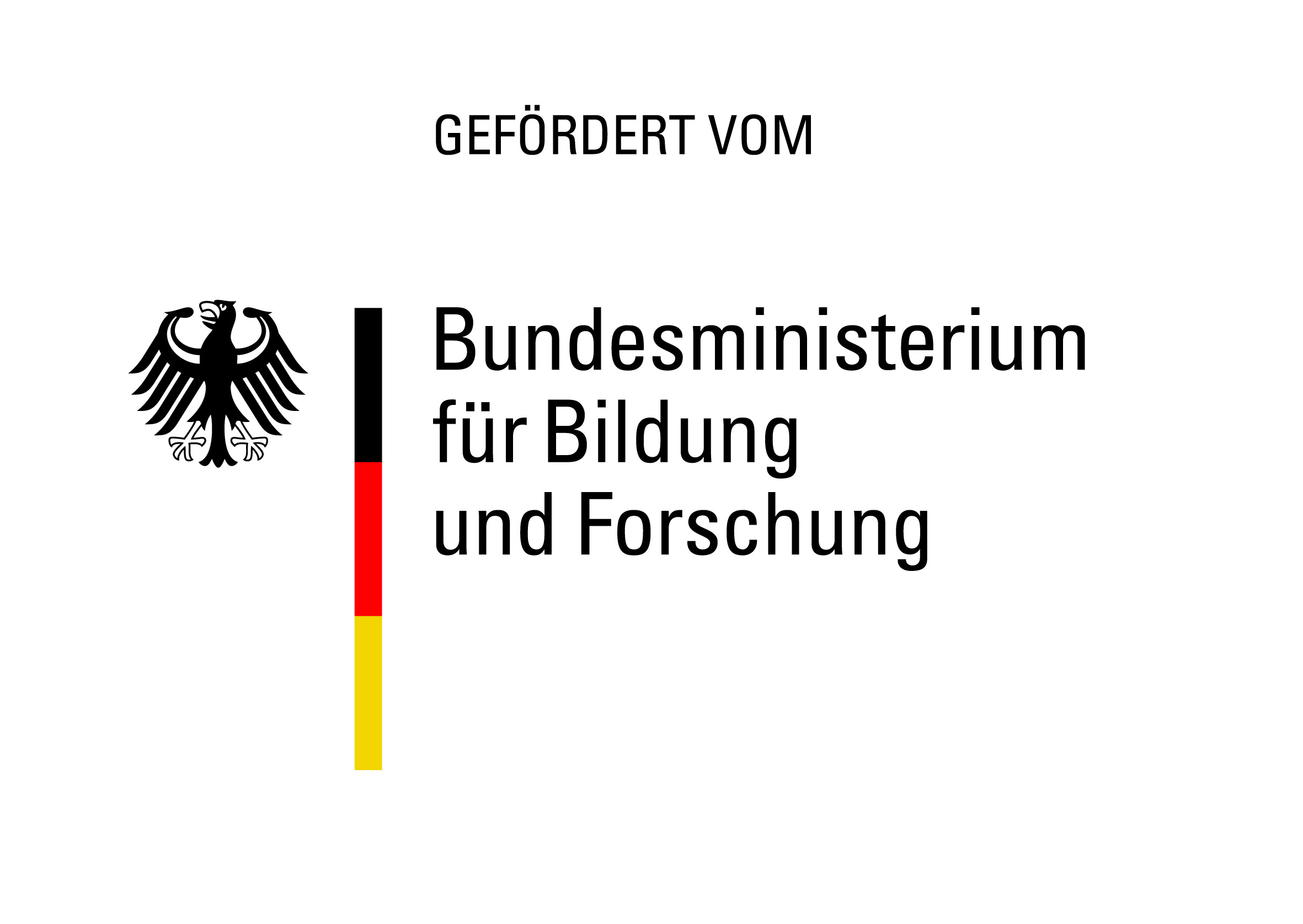 Workshop für Lehrer*innen zur Betreuung der 5. Prüfungskomponente im Abitur
21
Problemfelder & Lösungswege
Gallery Walk
verbleibende Zeit:
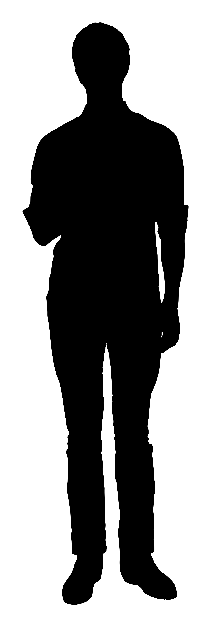 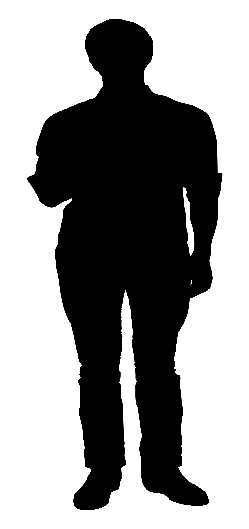 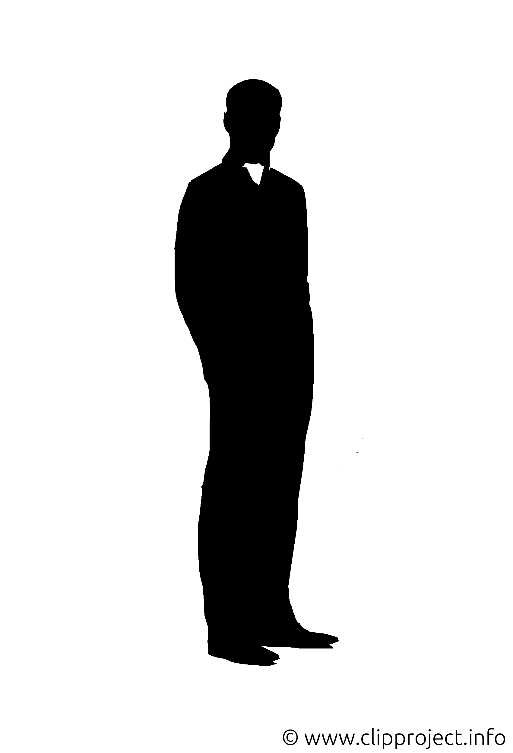 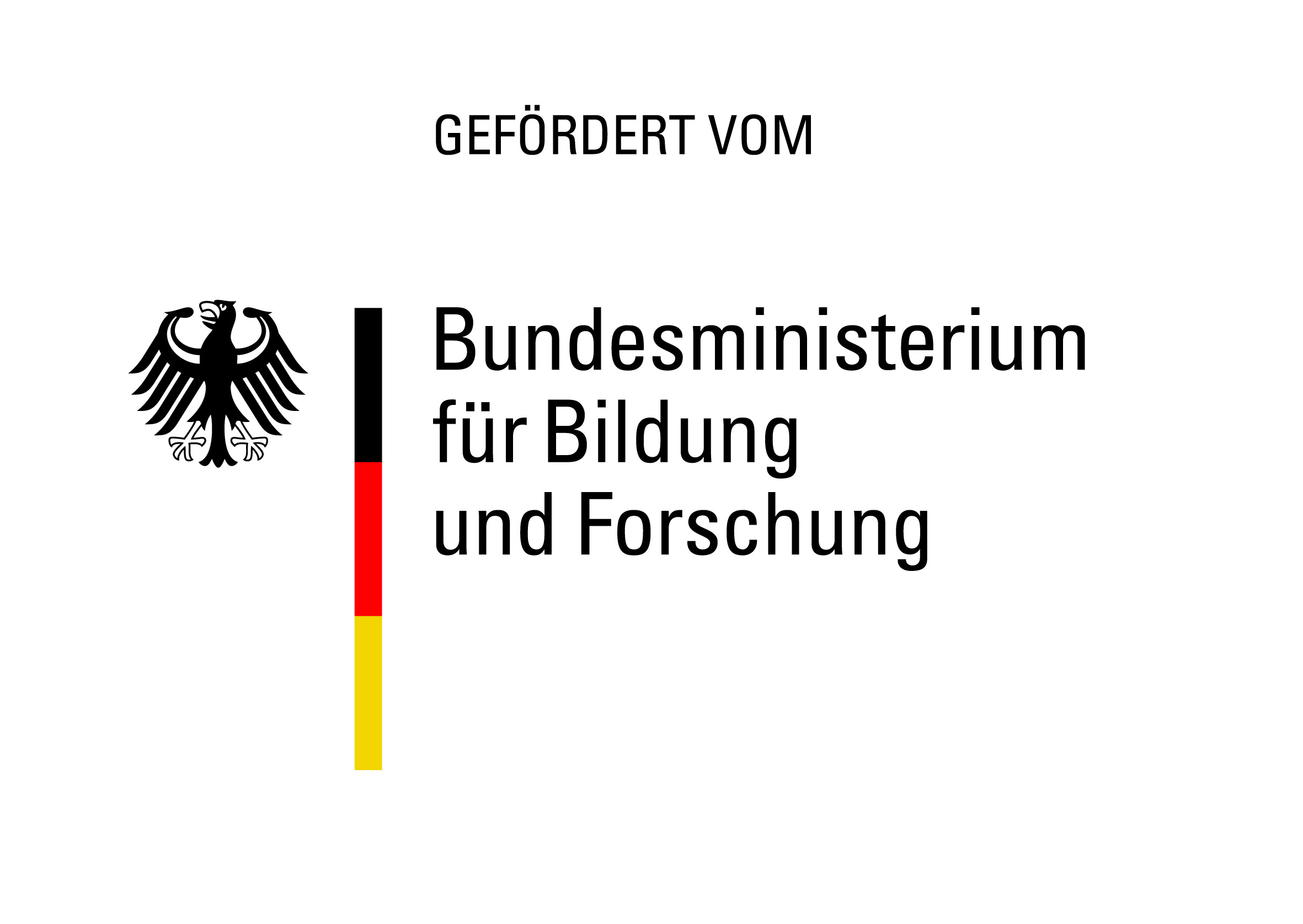 Workshop für Lehrer*innen zur Betreuung der 5. Prüfungskomponente im Abitur
22
Zeit für eine kleine Pause…
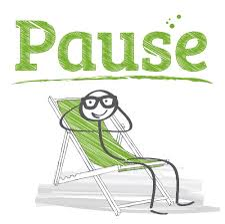 weiter geht‘s um:
Quelle: http://www.besser-konzentrieren.com/pausen/
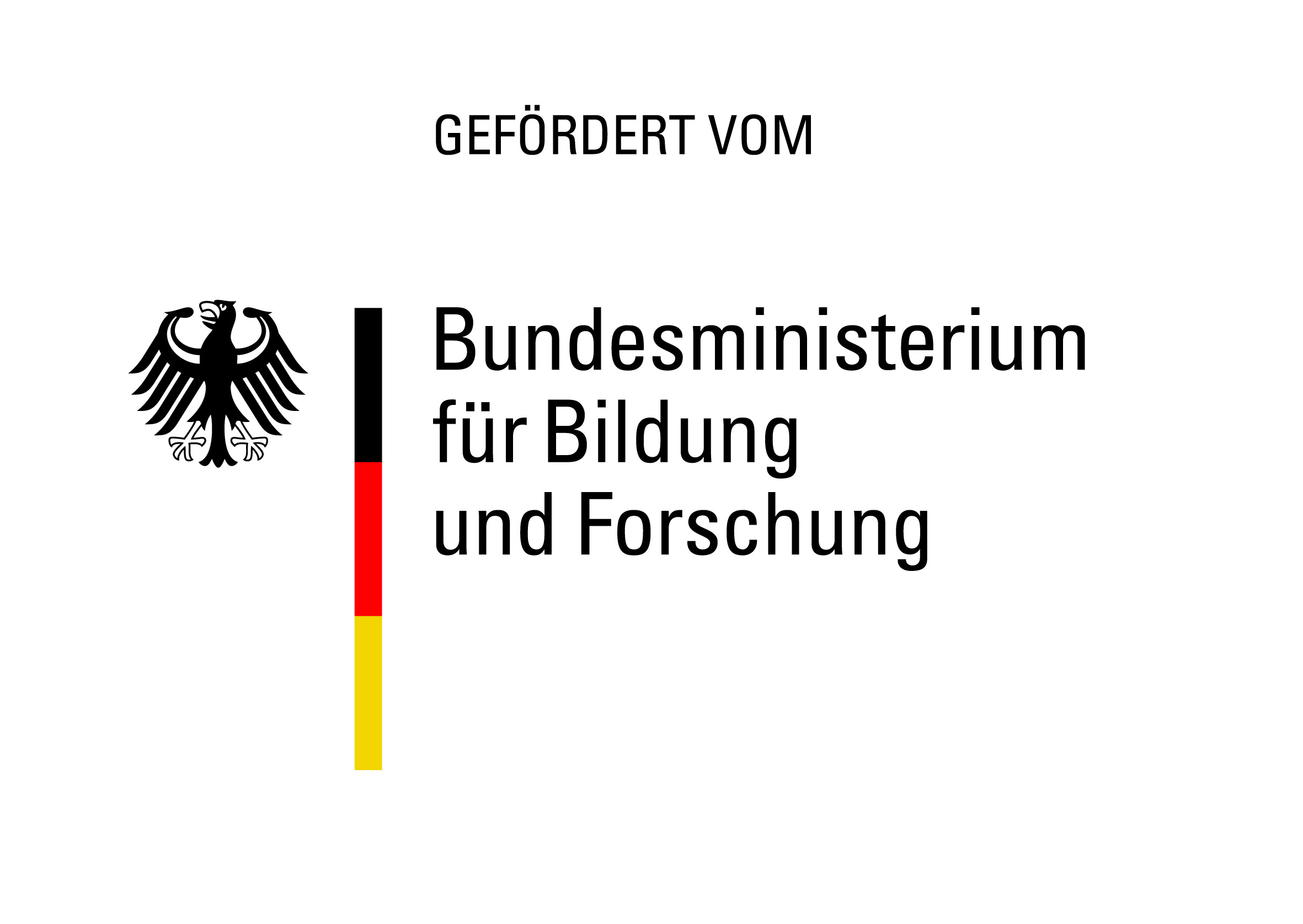 Workshop für Lehrer*innen zur Betreuung der 5. Prüfungskomponente im Abitur
23
Betreuung der 5. PK
Problemfrage
Hier steht z.B. der Titel der Präsentation (über Kopf- u. Fußzeile eintragen)
24
Problemfrage
Zeit für eine kleine Abstimmung…
Bitte gehen Sie mithilfe Ihres Mobilfunktelefons oder mobilen Endgeräts auf folgende Website:

??????
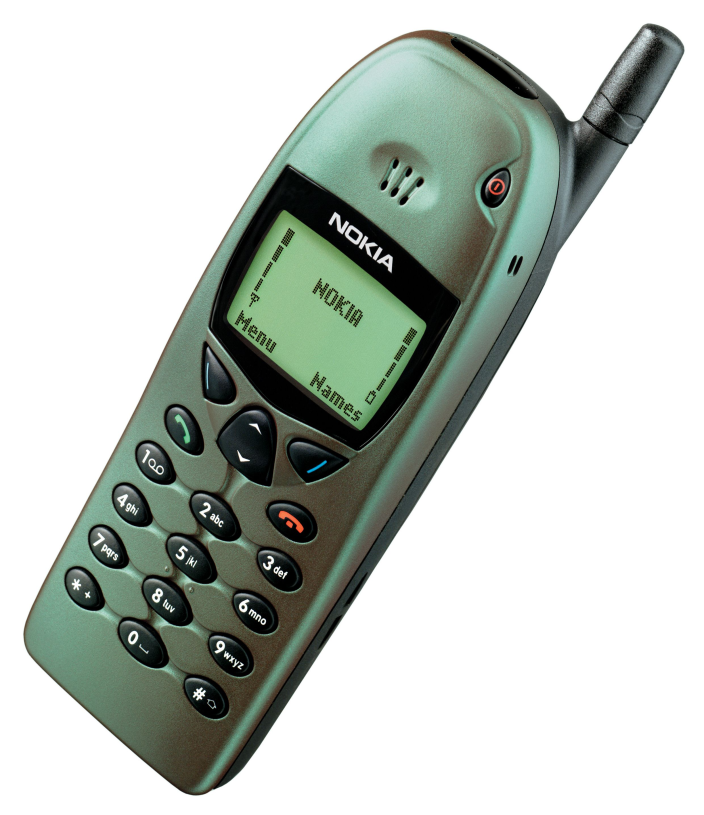 Geben Sie dort diesen Code ein:??????
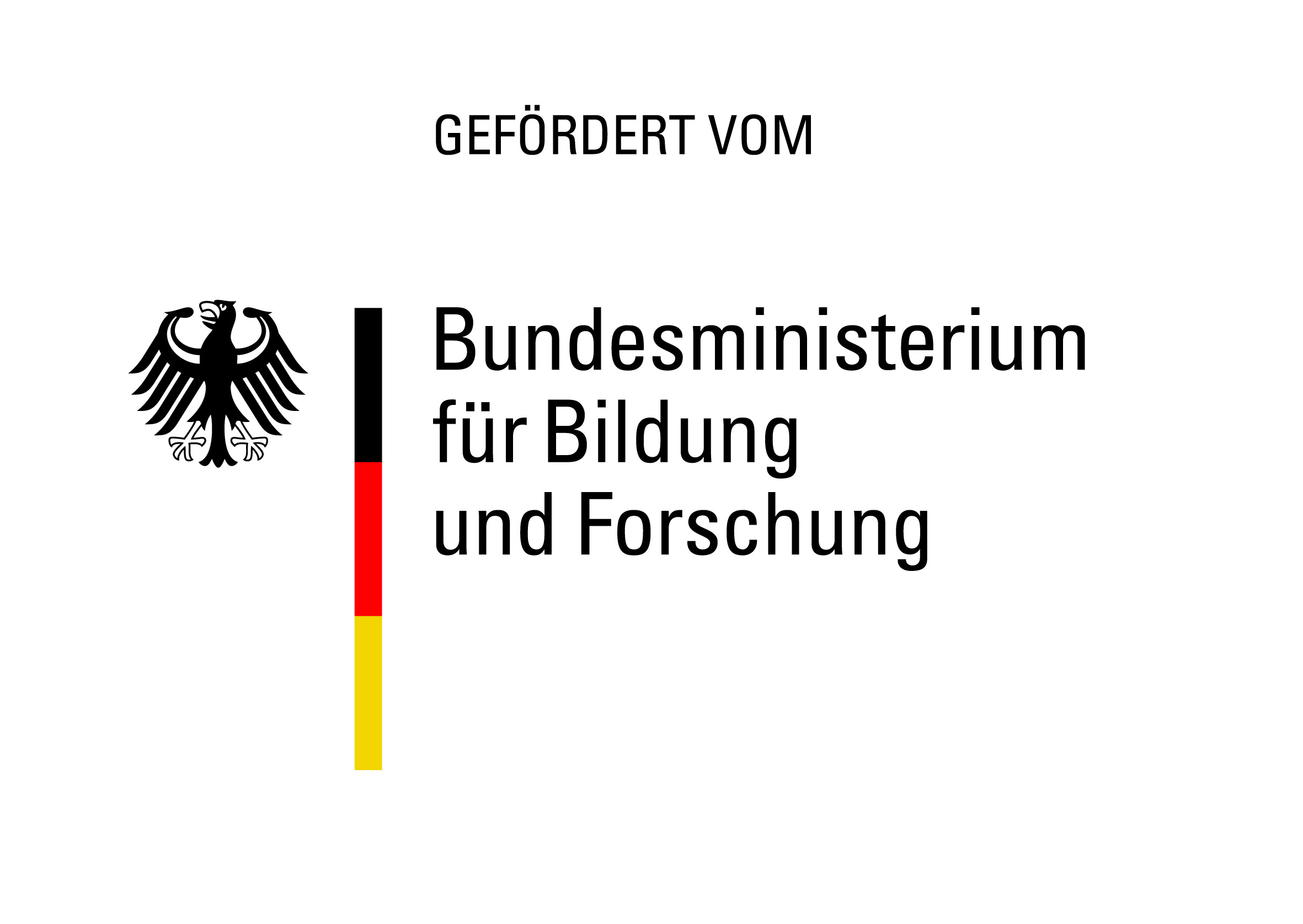 Workshop für Lehrer*innen zur Betreuung der 5. Prüfungskomponente im Abitur
25
[Speaker Notes: Für die Abstimmung wurde bei der Durchführung das nützliche & vielseitige Tool mentimeter genutzt: https://www.mentimeter.com/
Die Nutzung ist in der Basisversion kostenlos.
Bei der Abstimmung ist es wichtig, darauf zu achten, den richtigen Link zu verwenden (menti.com und nicht mentimeter.com)]
Sammlung aus der letzten Fortbildung
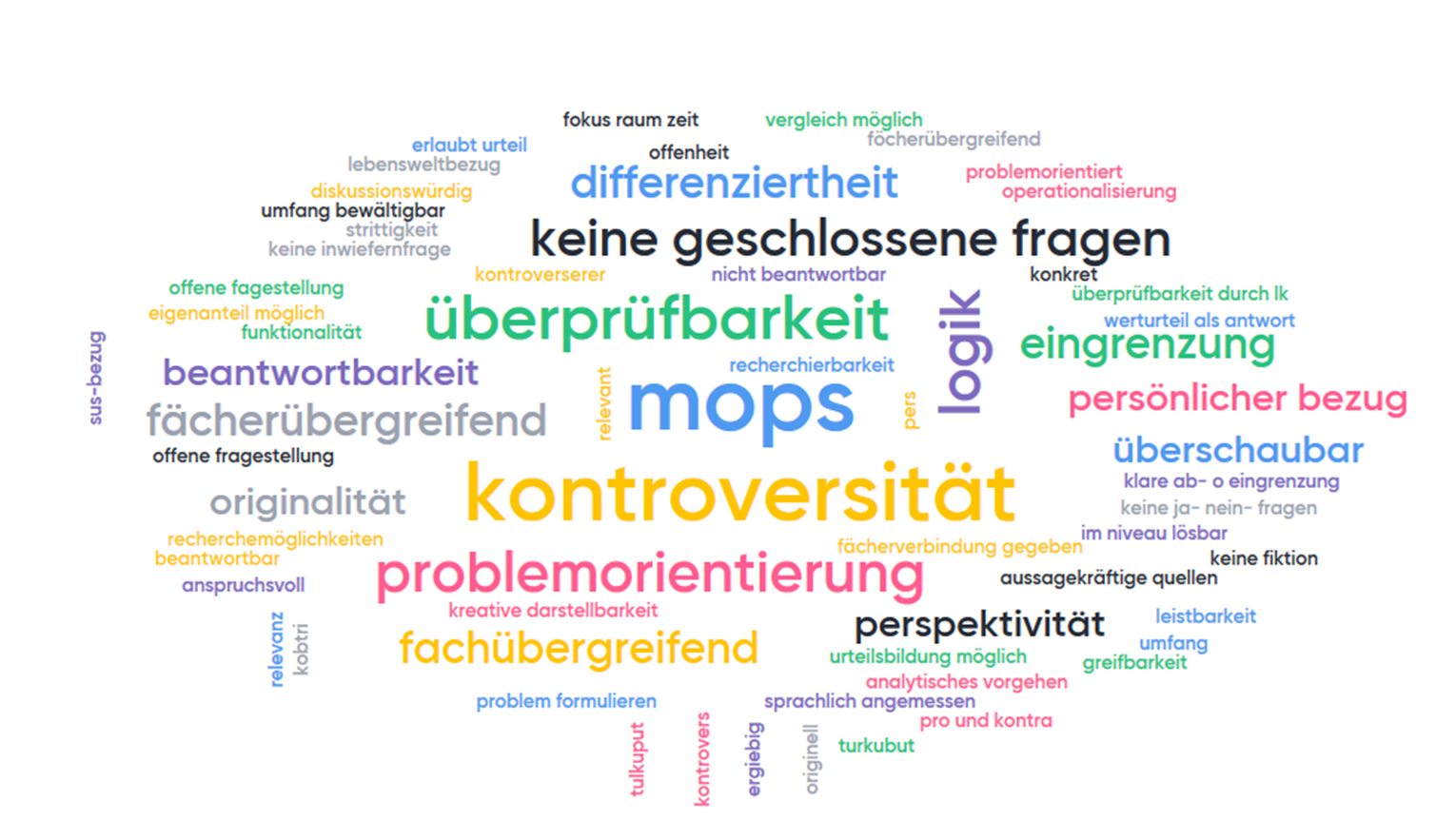 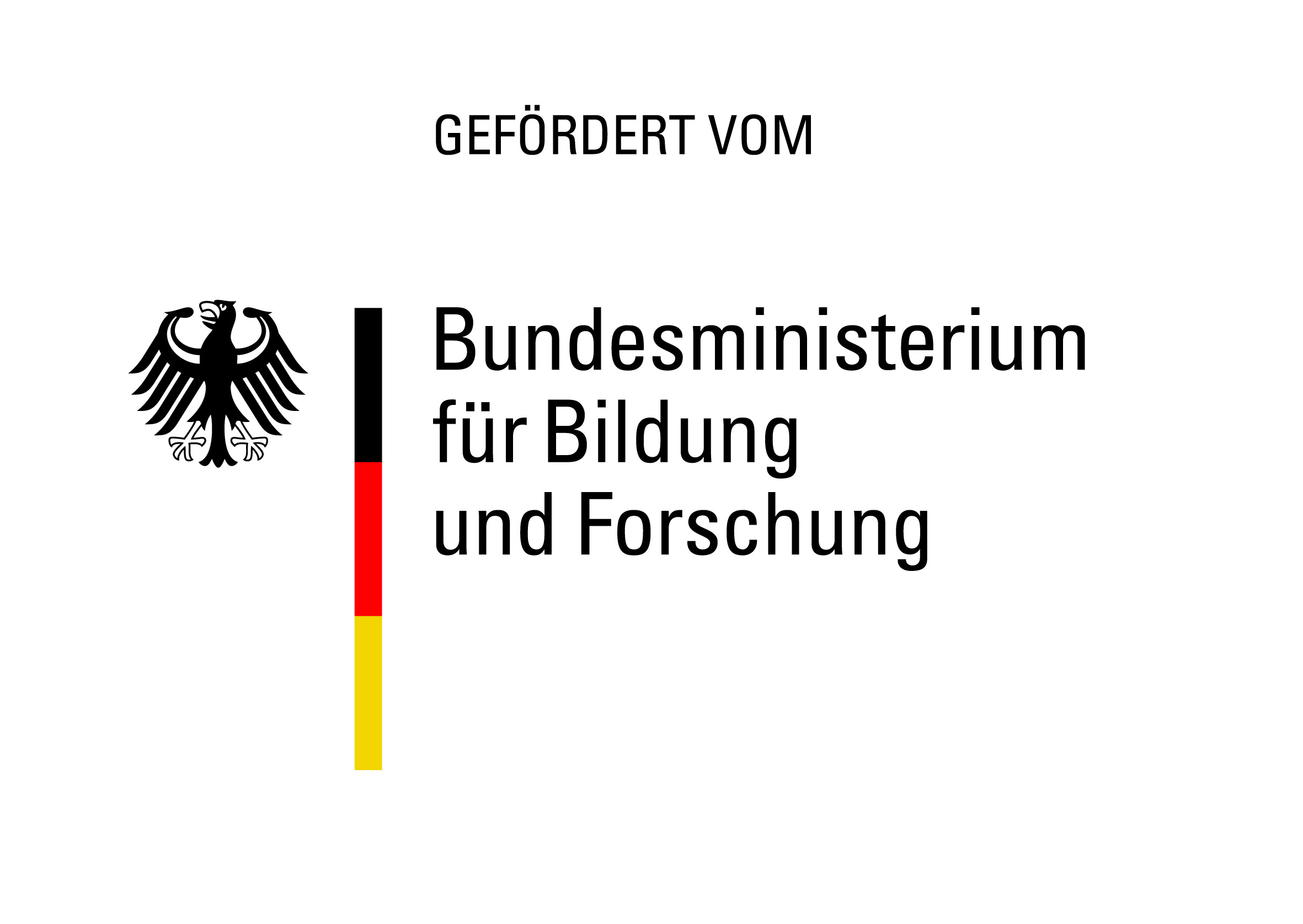 Workshop für Lehrer*innen zur Betreuung der 5. Prüfungskomponente im Abitur
26
[Speaker Notes: Bei dieser Wortwolke fällt sofort der Mops ins Auge, den sich eine Gruppe Spaßvögel im letzten Durchgang des Workshops ausgedacht hatte.
Dies ist nun wichtig zu wissen bei der Verwendung der Software – sie ist natürlich auch missbrauchsanfällig. Gängige Schimpfworte sind allerdings entweder standardmäßig gesperrt oder lassen sich durch wenige leichte Schritte sperren. Kreative Köpfe können sich aber natürlich unvorhergesehene Worte ausdenken…]
Sammlung aus den letzten Fortbildungen
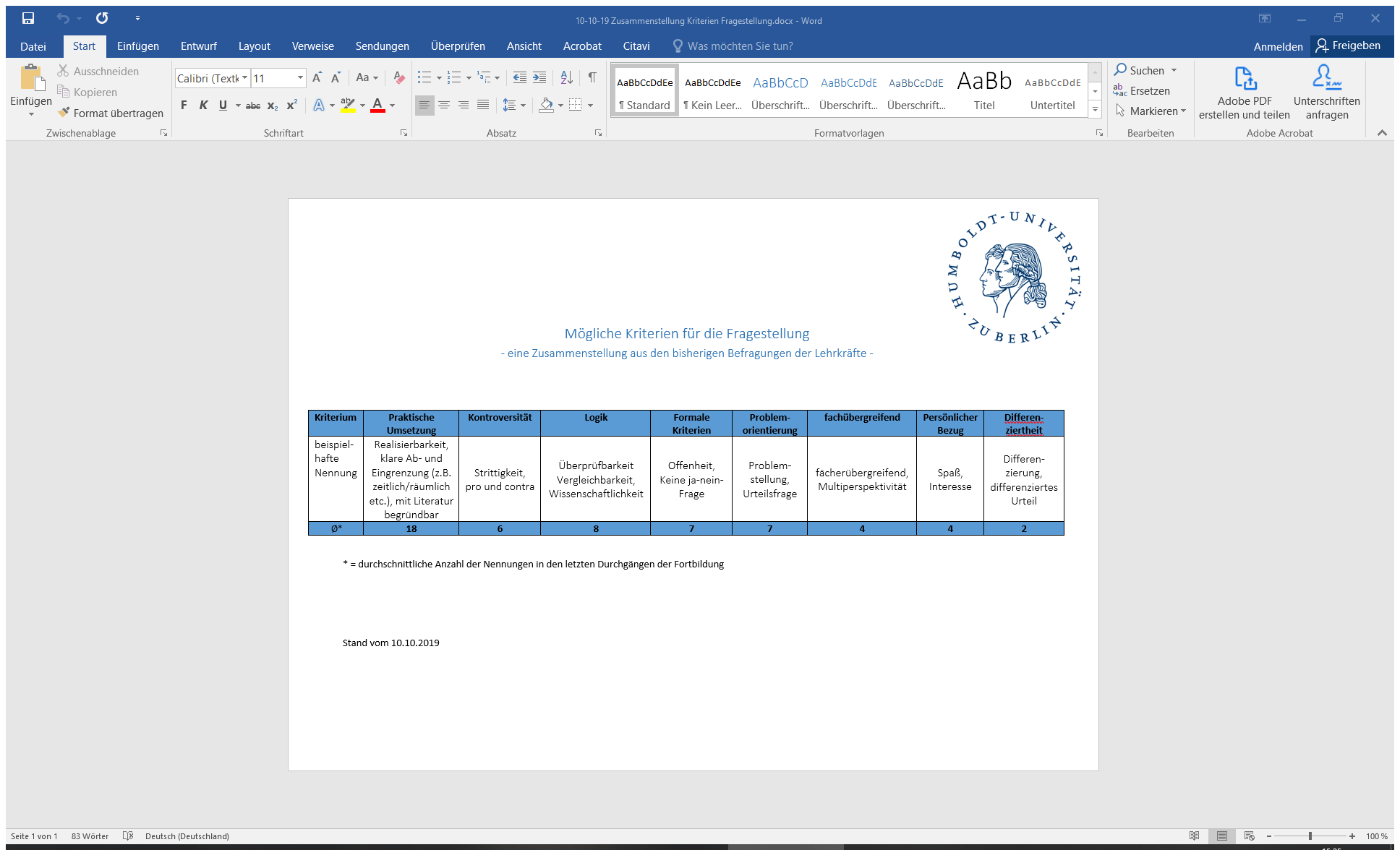 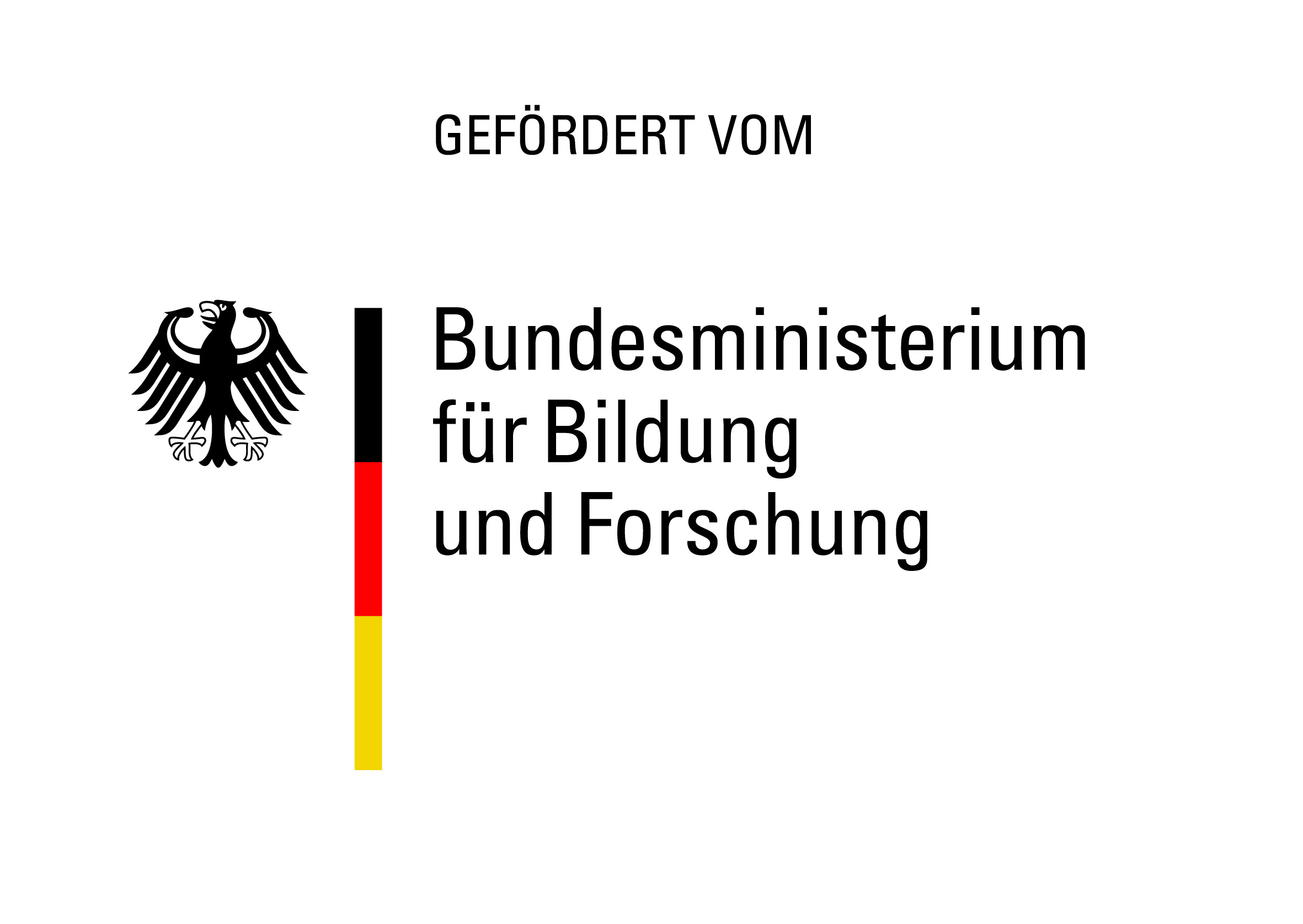 Workshop für Lehrer*innen zur Betreuung der 5. Prüfungskomponente im Abitur
27
Fazit – Vieles kann, nichts muss.
Schwierigkeit: Mangel an vorgegebenen Kriterien
RISIKO
CHANCE
führt zu Unsicherheiten bei der Betreuung
ermöglicht Gestaltungsfreiheit!
Handlungs-
bedarf
Vorschlag: Erstellung schulinterner Kriterien, Transparenz
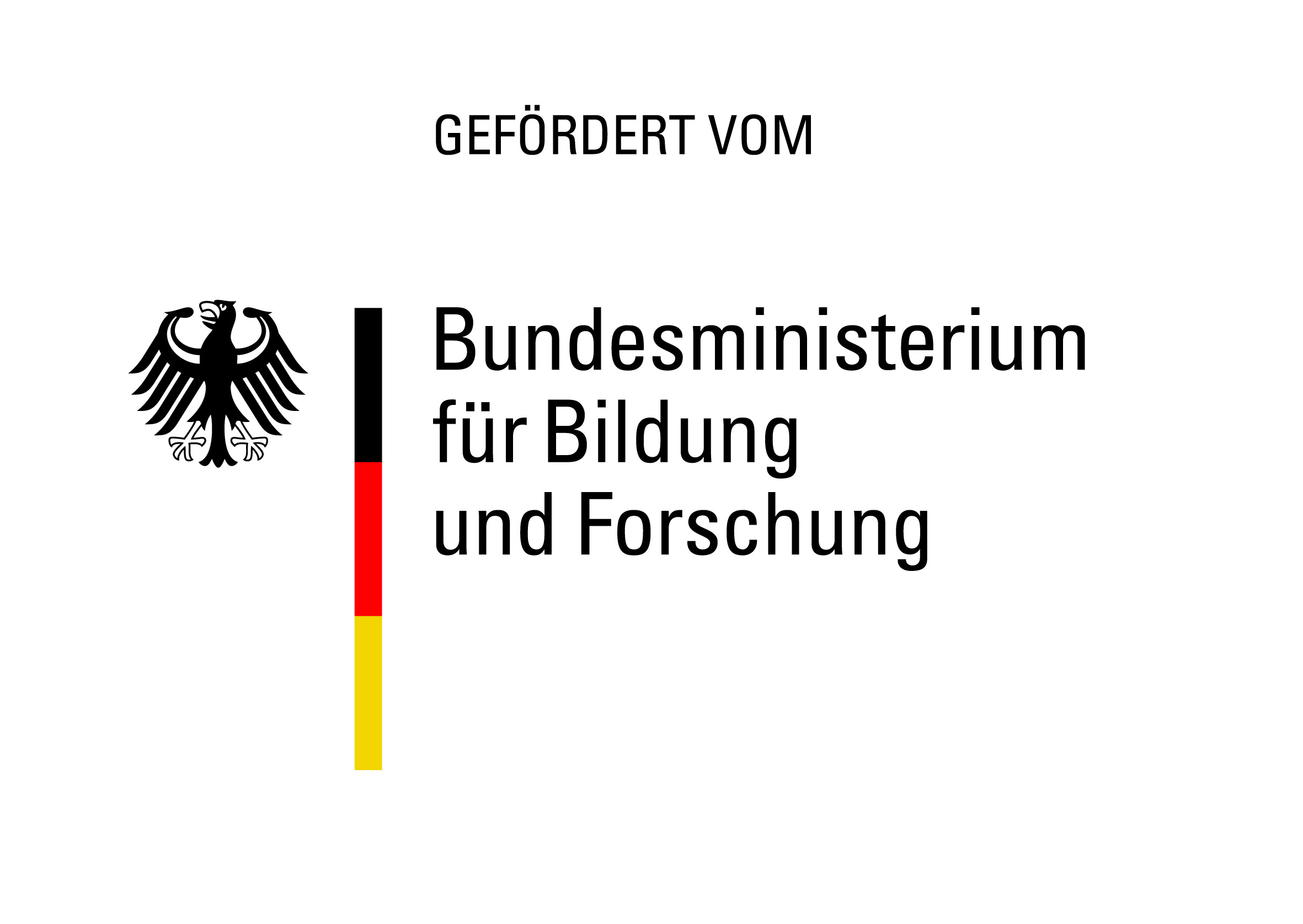 Workshop für Lehrer*innen zur Betreuung der 5. Prüfungskomponente im Abitur
28
Betreuung der 5. PK
Propädeutischer Eigenanteil
Workshop für Lehrer*innen zur Betreuung der 5. Prüfungskomponente im Abitur
29
„
Propädeutischer Eigenanteil
Eigenanteil – ein Nachweis der eigenständigen Herangehensweise ist erforderlich, konkrete Anforderungen werden fachspezifisch in den einzelnen Fachbereichen entschieden. Es gibt keine starren Festlegungen, jedoch ist lediglich die eigenständige Beurteilung im Fazit nicht ausreichend.

(Humboldt-Gymnasium Berlin-Tegel 2013)
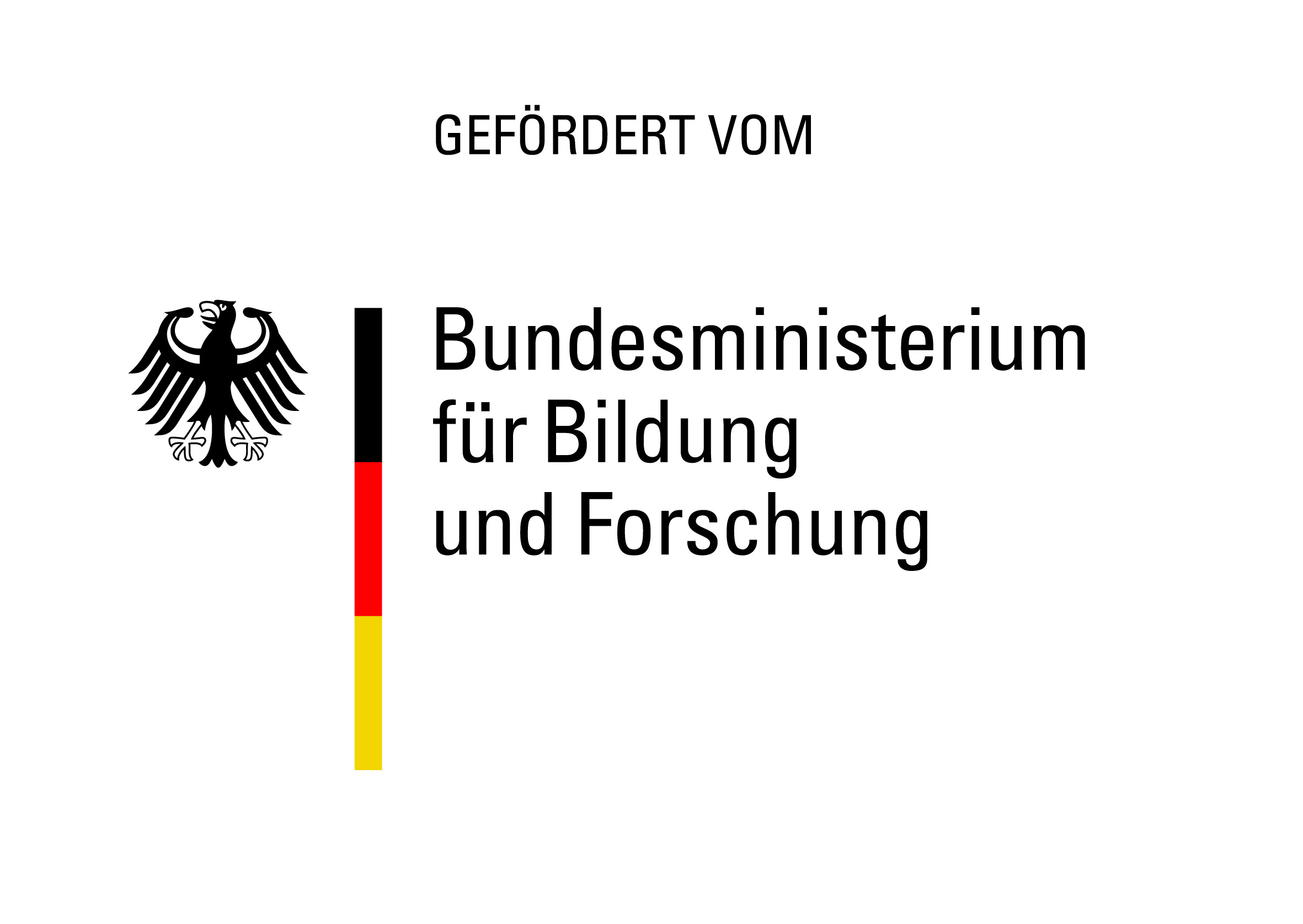 Workshop für Lehrer*innen zur Betreuung der 5. Prüfungskomponente im Abitur
30
Propädeutischer Eigenanteil
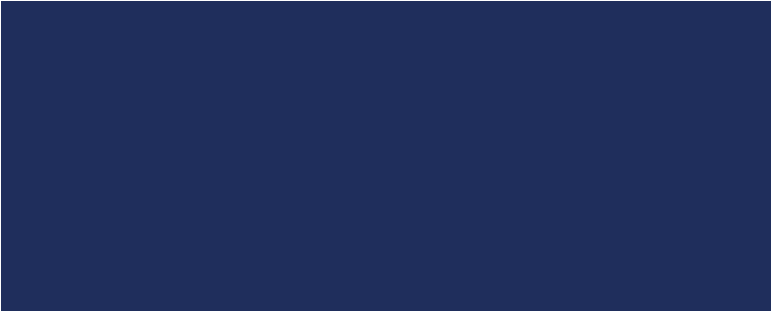 keine einheitliche Vorgabe 
zum propädeutischen Eigenanteil
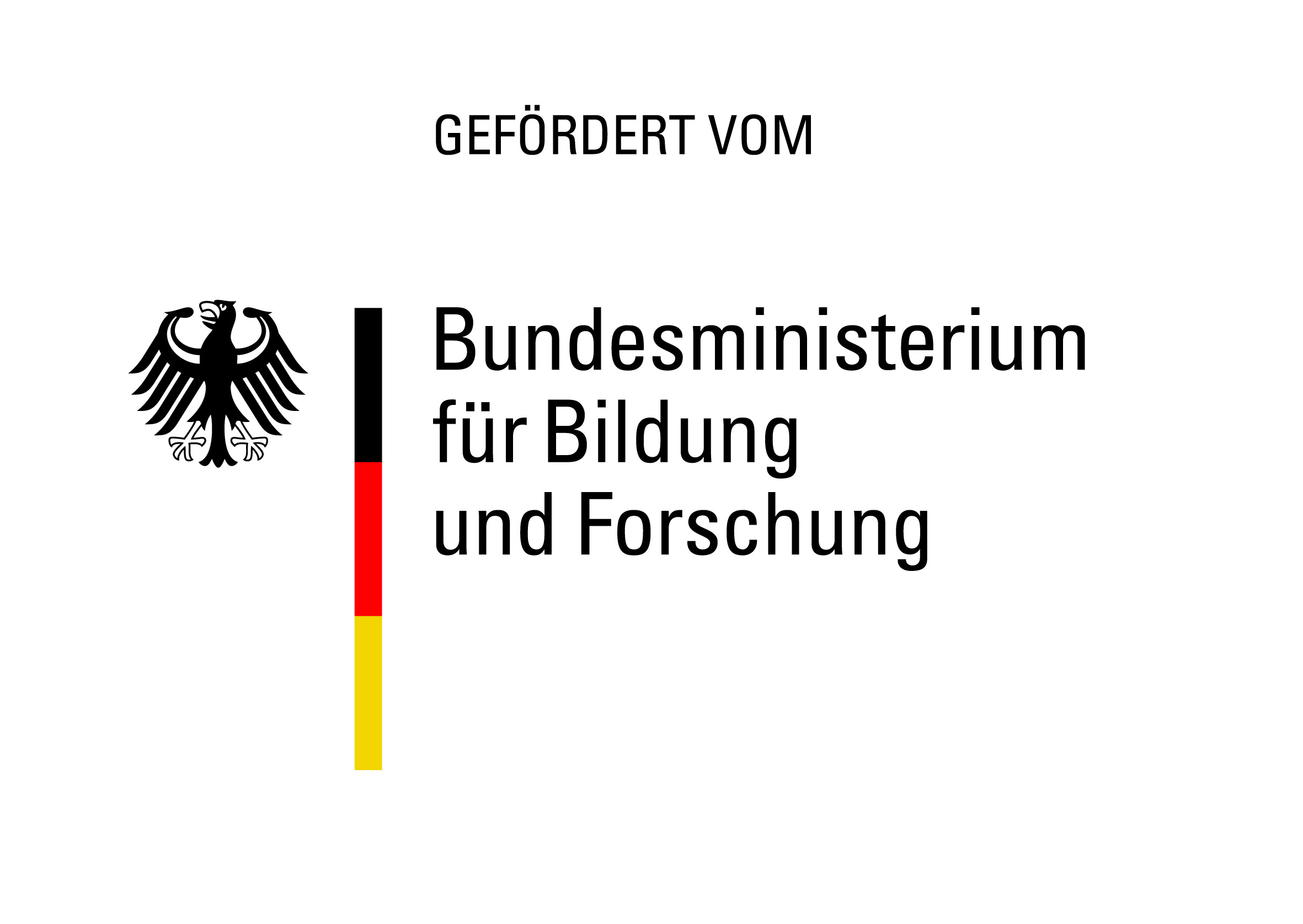 Workshop für Lehrer*innen zur Betreuung der 5. Prüfungskomponente im Abitur
31
Propädeutischer Eigenanteil
eigenständige Beurteilung
analoge/ digitale 
Umfrage
selbstgebaute Modelle
Experiment
Exemplarische Eigenanteile aus den letzten Jahrgängen
Interview
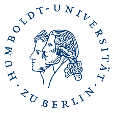 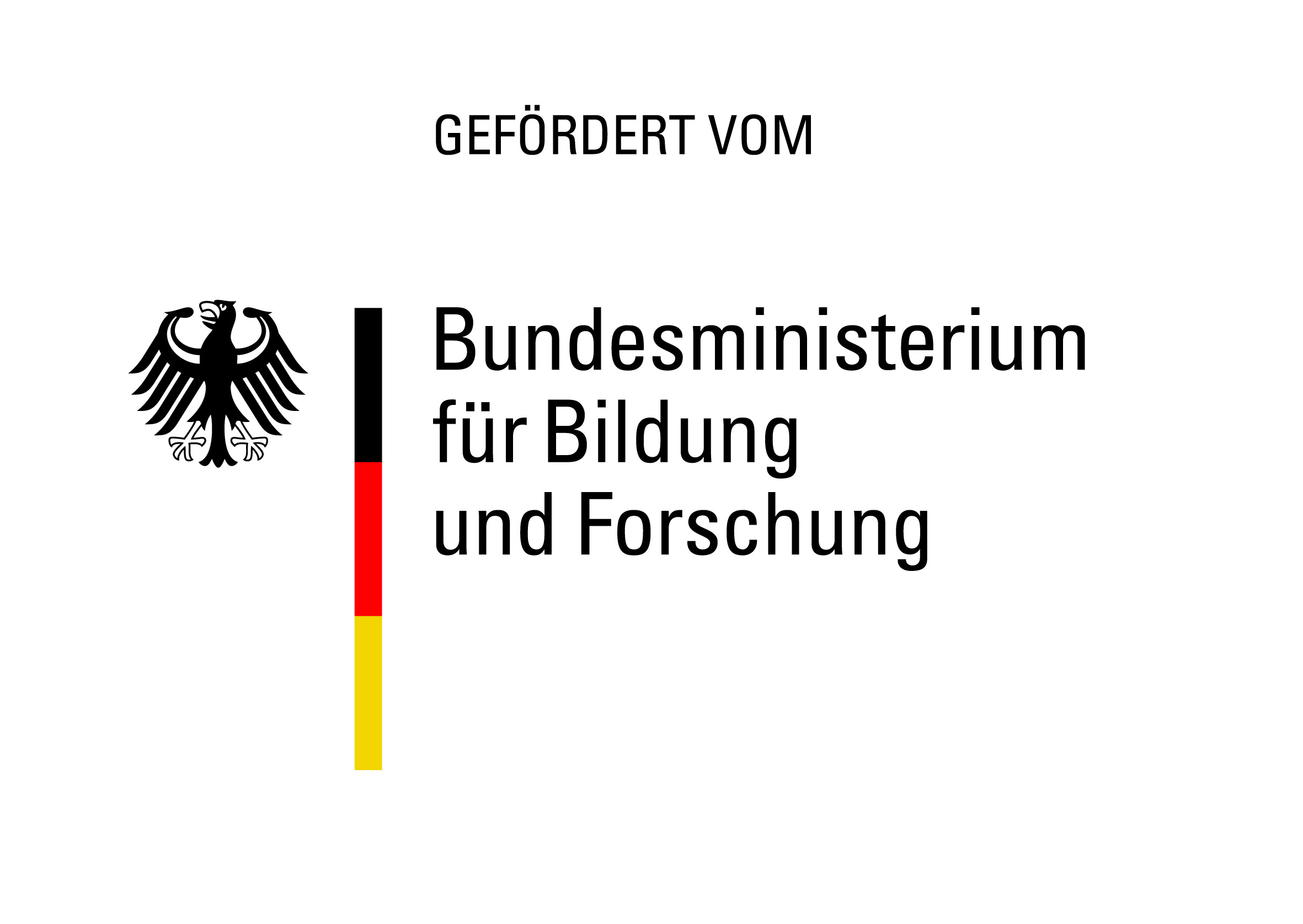 Propädeutischer Eigenanteil
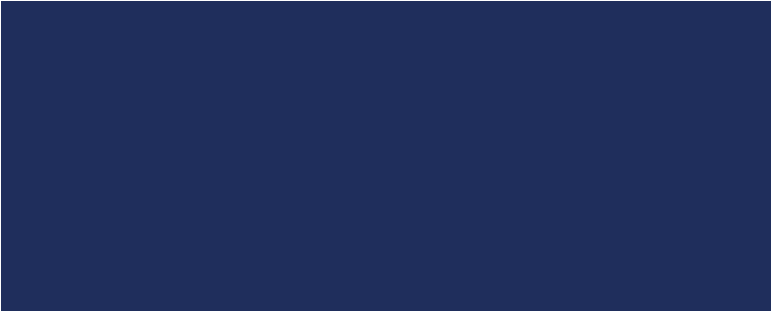 Interview
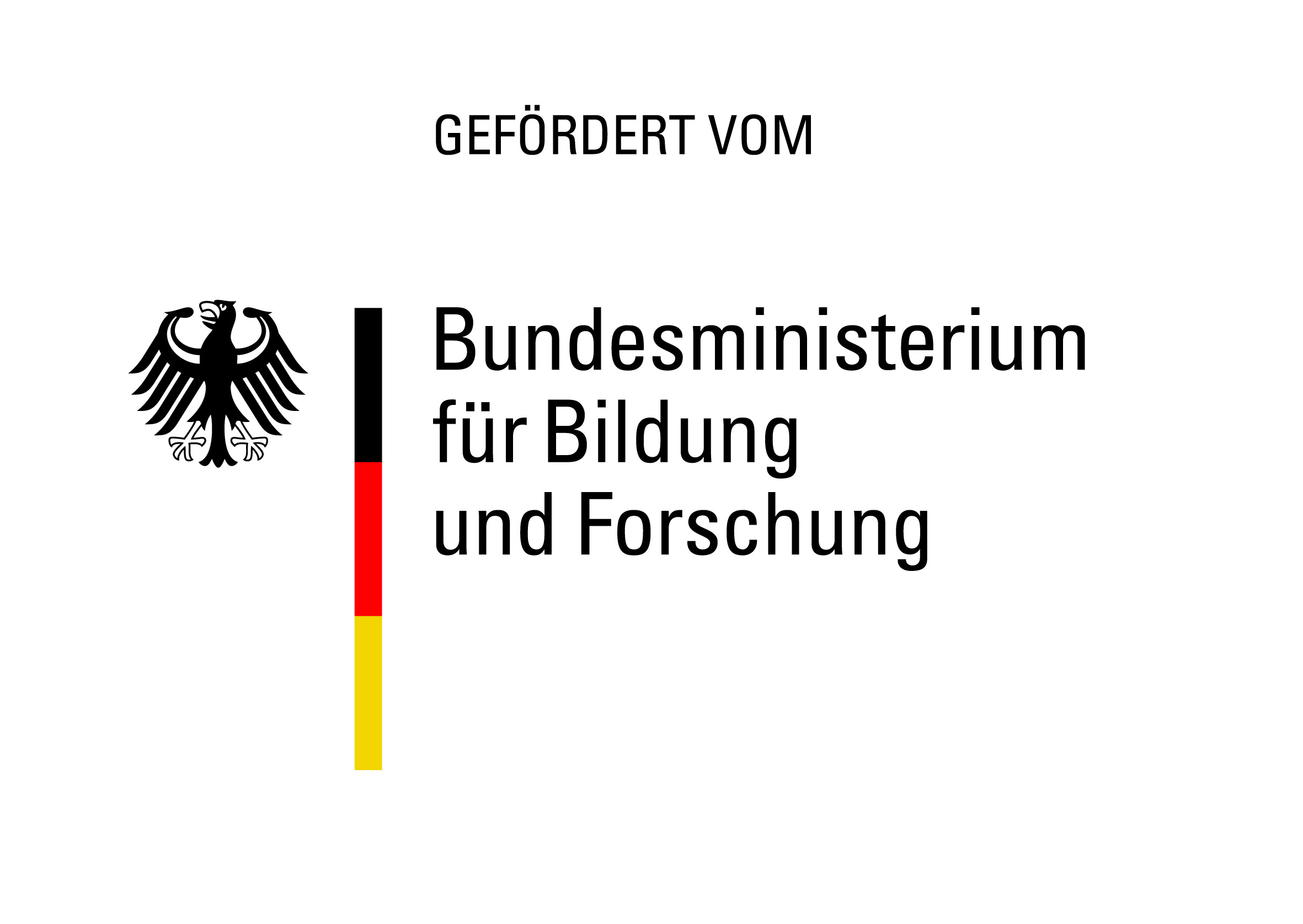 Workshop für Lehrer*innen zur Betreuung der 5. Prüfungskomponente im Abitur
33
Propädeutischer Eigenanteil
Ein Interview umfasst..
… Leitfaden,
… Audioaufzeichnung,
… Postscript,
… Transkription,
… Kategoriensystem mit theoriegeleiteten Definitionen/Ankerbsp./Regeln
… Analyse/Interpretation (z.B. qualitative Inhaltsanalyse nach Mayring)
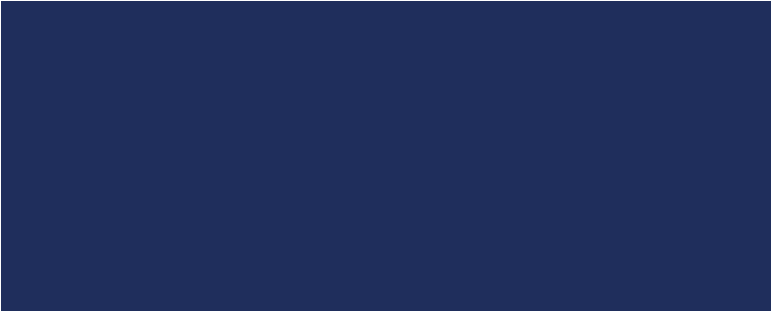  übersteigt die Anforderungen der 5. PK
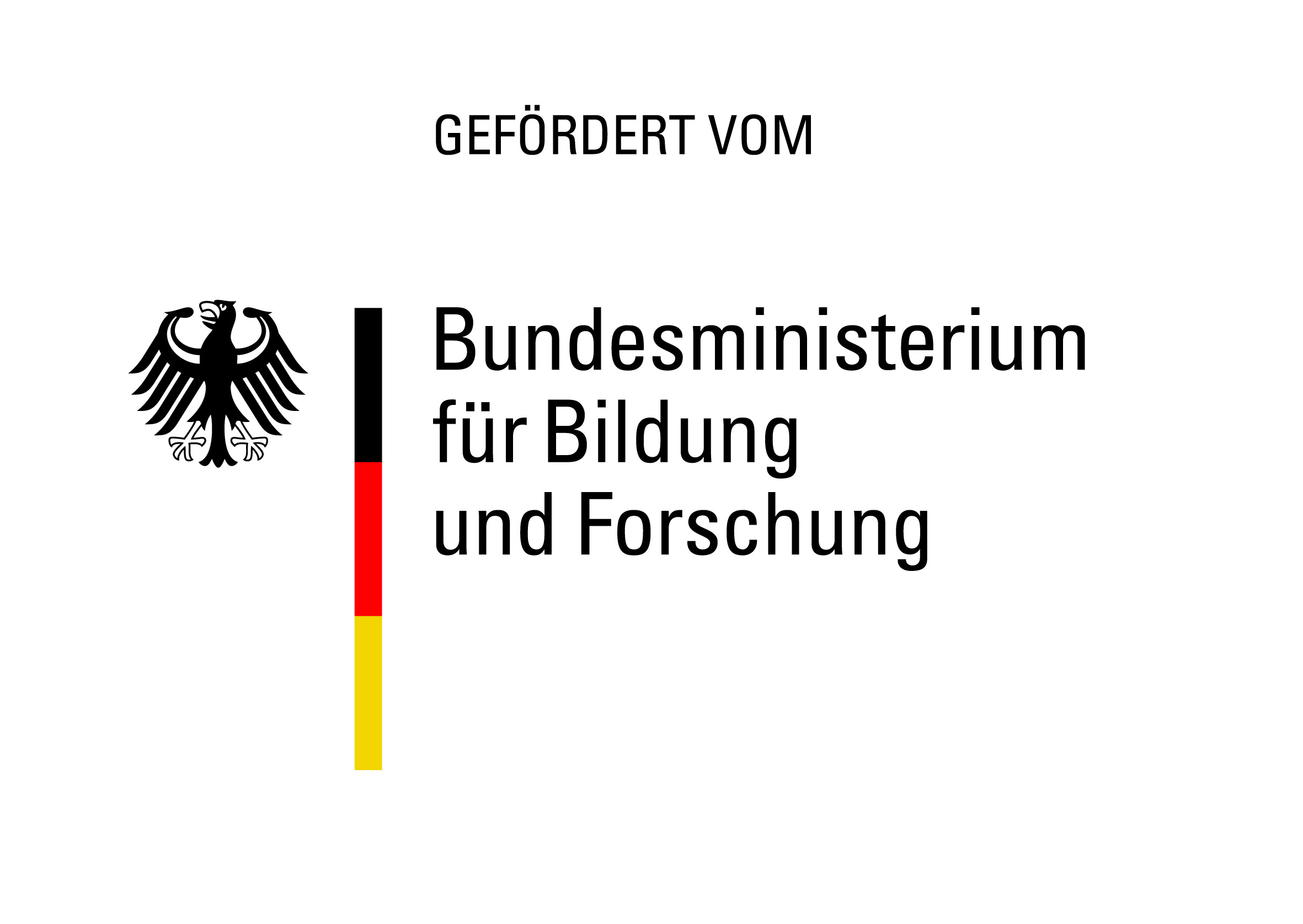 Workshop für Lehrer*innen zur Betreuung der 5. Prüfungskomponente im Abitur
34
Fazit
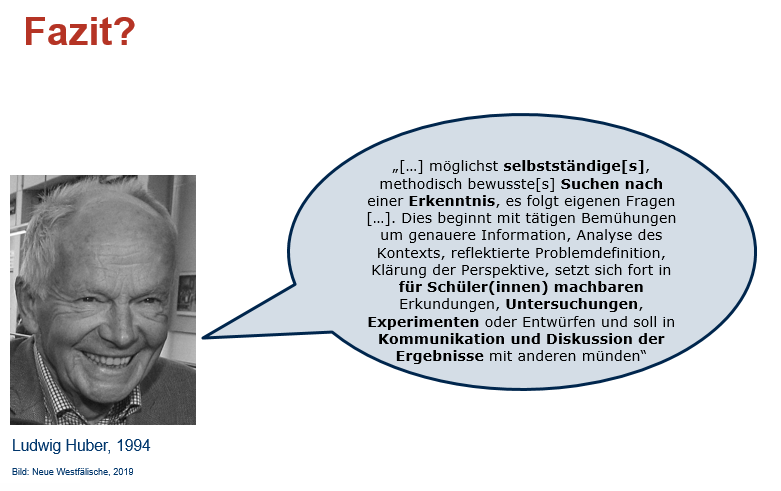 Fazit?
Mut zur Literaturarbeit
Ein gelungener Eigenanteil muss nicht zwangsläufig empirisch sein!
RISIKO
CHANCE
…und falls es doch empirisch werden soll:
Methode muss inhaltlich mit der Prüfung zusammenpassen 
Ergebnisse sollten der Beantwortung der Problemfrage dienen
Realisierbarkeit und Angemessenheit der Erhebung beachten
führt zu Unsicherheiten bei der Betreuung
ermöglicht Gestaltungsfreiheit!
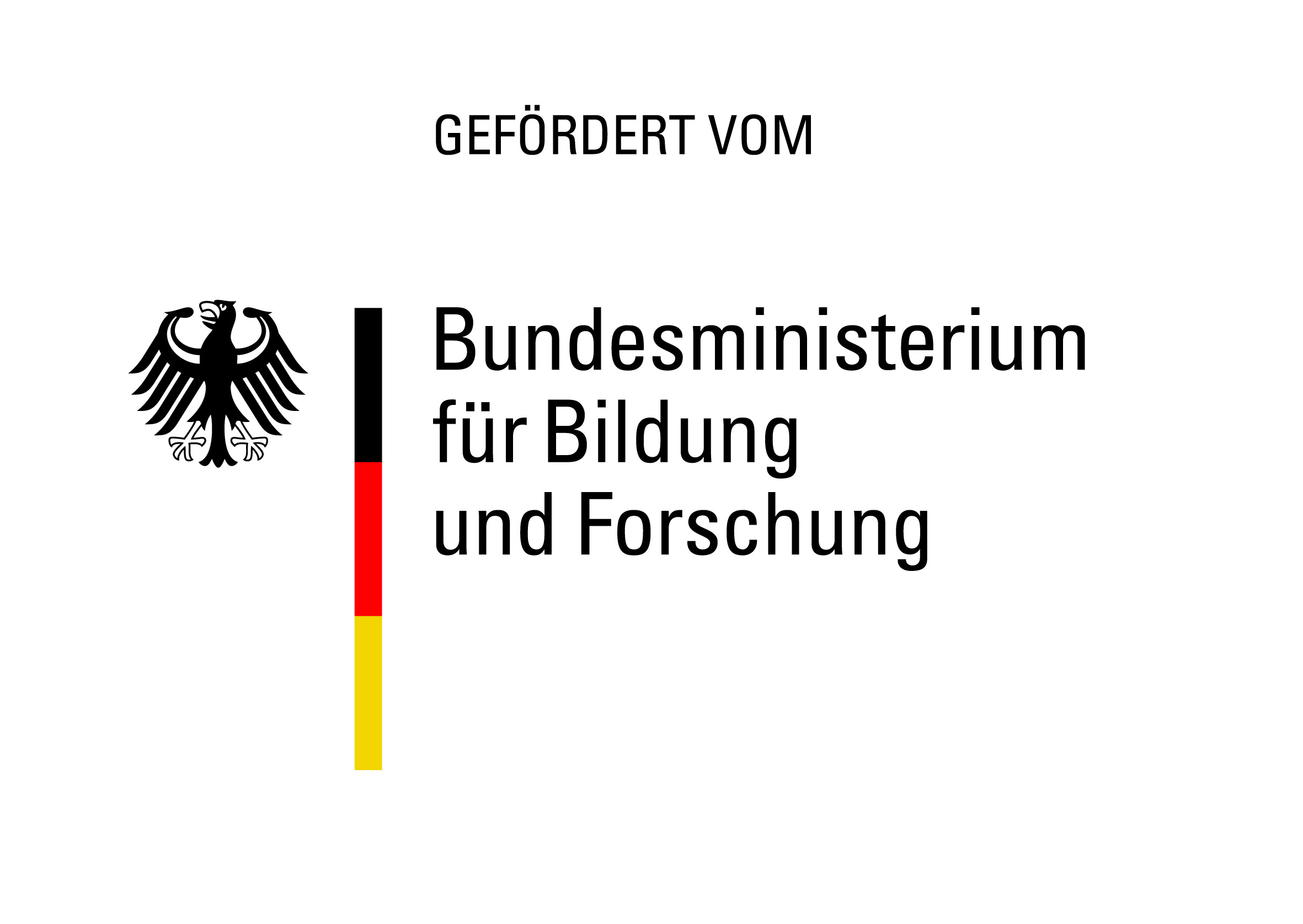 Workshop für Lehrer*innen zur Betreuung der 5. Prüfungskomponente im Abitur
35
[Speaker Notes: Auch an dieser Stelle soll betont werden, dass es nicht die eine richtige Lösung gibt (Stand 12/2020).
Der Unklarheit aufseiten der Schüler*innen, die in der Betreuung häufig zutage trat, kann auch hier wieder am besten mit Transparenz entgegengewirkt werden.]
Betreuung der 5. PK
Bewertungskriterien
Workshop für Lehrer*innen zur Betreuung der 5. Prüfungskomponente im Abitur
36
Bewertungskriterien
Fachkompetenz, fachübergreifende Kompetenzen, Methodenkompetenz, sprachliche Angemessenheit, Strukturierungsfähigkeit, Zeiteinteilung, Eigenständigkeit
Weitere Kriterien für das Prüfungsgespräch können sein: kommunikative Kompetenz, Überzeugungskraft, Originalität
Auszug aus „Die fünfte Prüfungskomponente im Abitur. Eine Handreichung“ (2012), S. 24
?
?
?
?
?
Mehrdeutigkeit bzw. Subjektivität der Kriterien (zum Beispiel: Wann ist eine Präsentation originell?) erfordern…… Einigung im Kollegium (evtl. mit Blick auf die Prüfungsprotokolle).… Transparenz gegenüber den Schüler*innen.
Workshop für Lehrer*innen zur Betreuung der 5. Prüfungskomponente im Abitur
37
[Speaker Notes: Die Aussagen wiederholen sich, aber auch hier gibt es zur großen Unzufriedenheit aller Beteilgten keine Wunderlösung (Stand 12/2020).Die besten Erfahrungen, die sich im Laufe der Betreuung ergaben, wurden hier mit schul- oder fachinternen Regelungen gemacht, die Bezug auf die Bewertungsprotokolle nehmen. Diese bedeuten natürlich einen Mehraufwand für die verantwortlichen Kolleg*innen, jedoch sollte sich diese Investition langfristig lohnen, da so nicht nur für die Schüler*innen transparent gemacht werden kann, welche Kriterien angelegt werden, sondern auch die betreuenden und bewertenden Lehrkräfte selbst eine verlässliche Grundlage haben, aufgrund derer sie beraten, bewerten und ihre Bewertungen rechtfertigen/ begründen können.]
Betreuung der 5. PK
Betreuungsstrategien in der Schule
Workshop für Lehrer*innen zur Betreuung der 5. Prüfungskomponente im Abitur
38
Betreuungsstrategien in der Schule
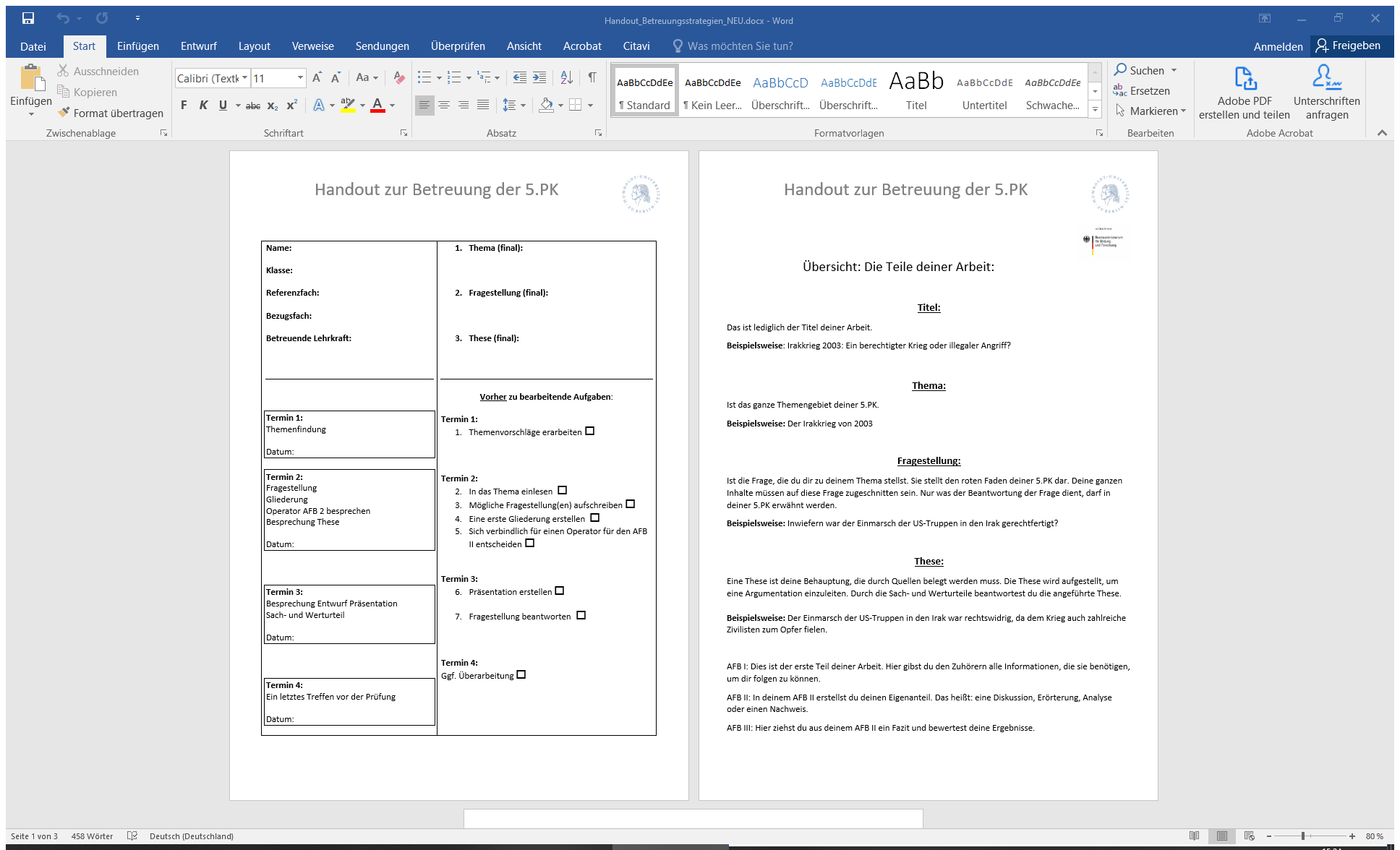 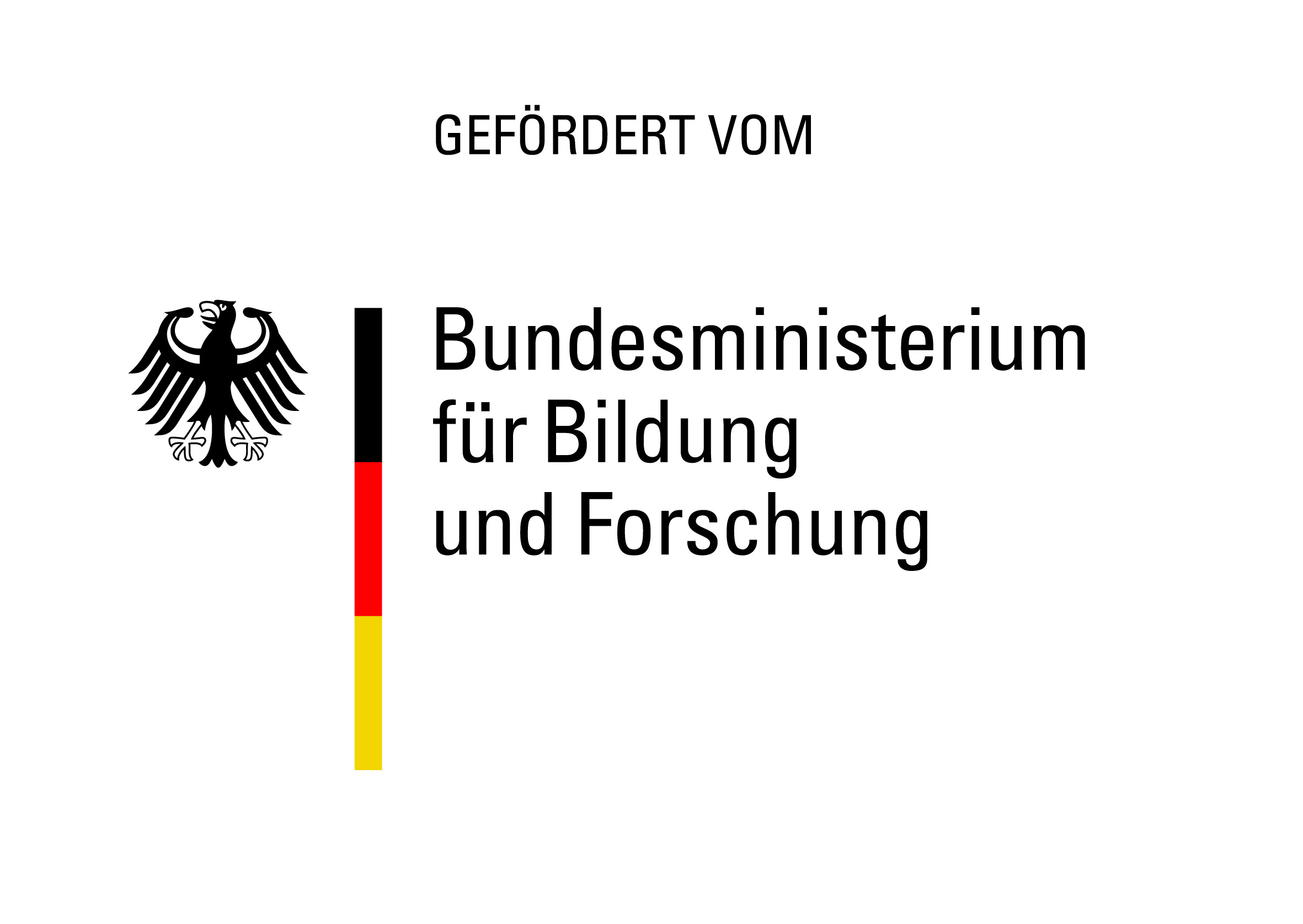 Workshop für Lehrer*innen zur Betreuung der 5. Prüfungskomponente im Abitur
39
[Speaker Notes: Diese Handout, welches die Betreuungsstrategien, die sich in der mehrjährigen Betreuungshistorie des Schüler*innenkollegs ergaben, zusammenfasst, findet sich ebenfalls bei den bereitgestellten Materialien.]
Betreuungsstrategien in der Schule
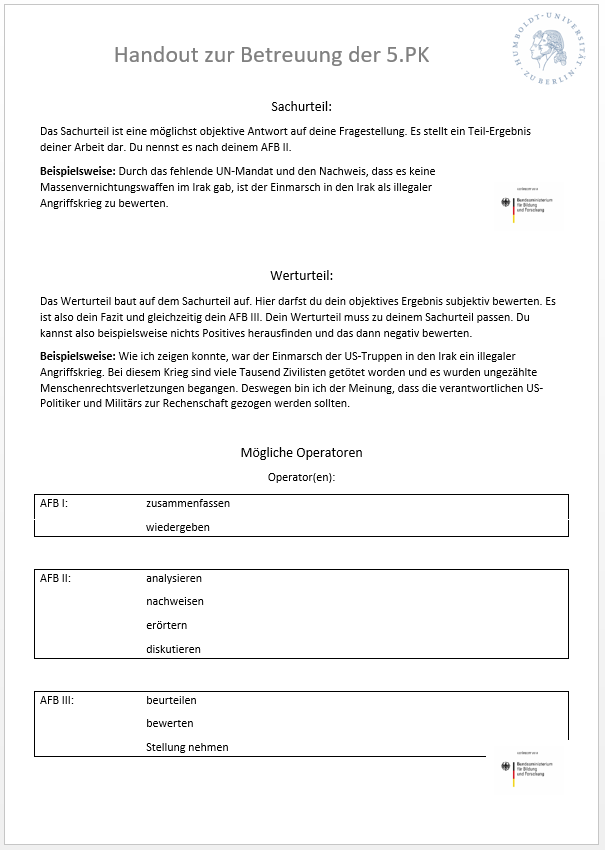 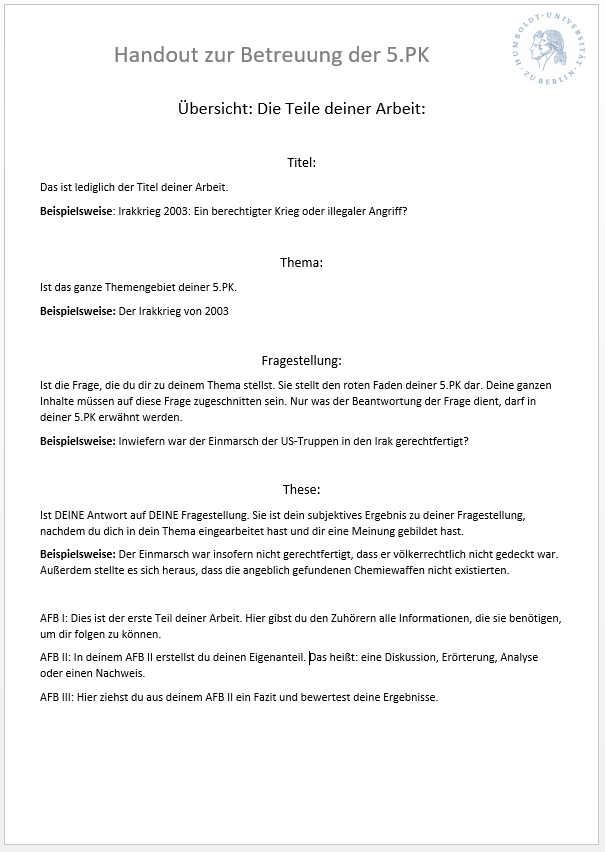 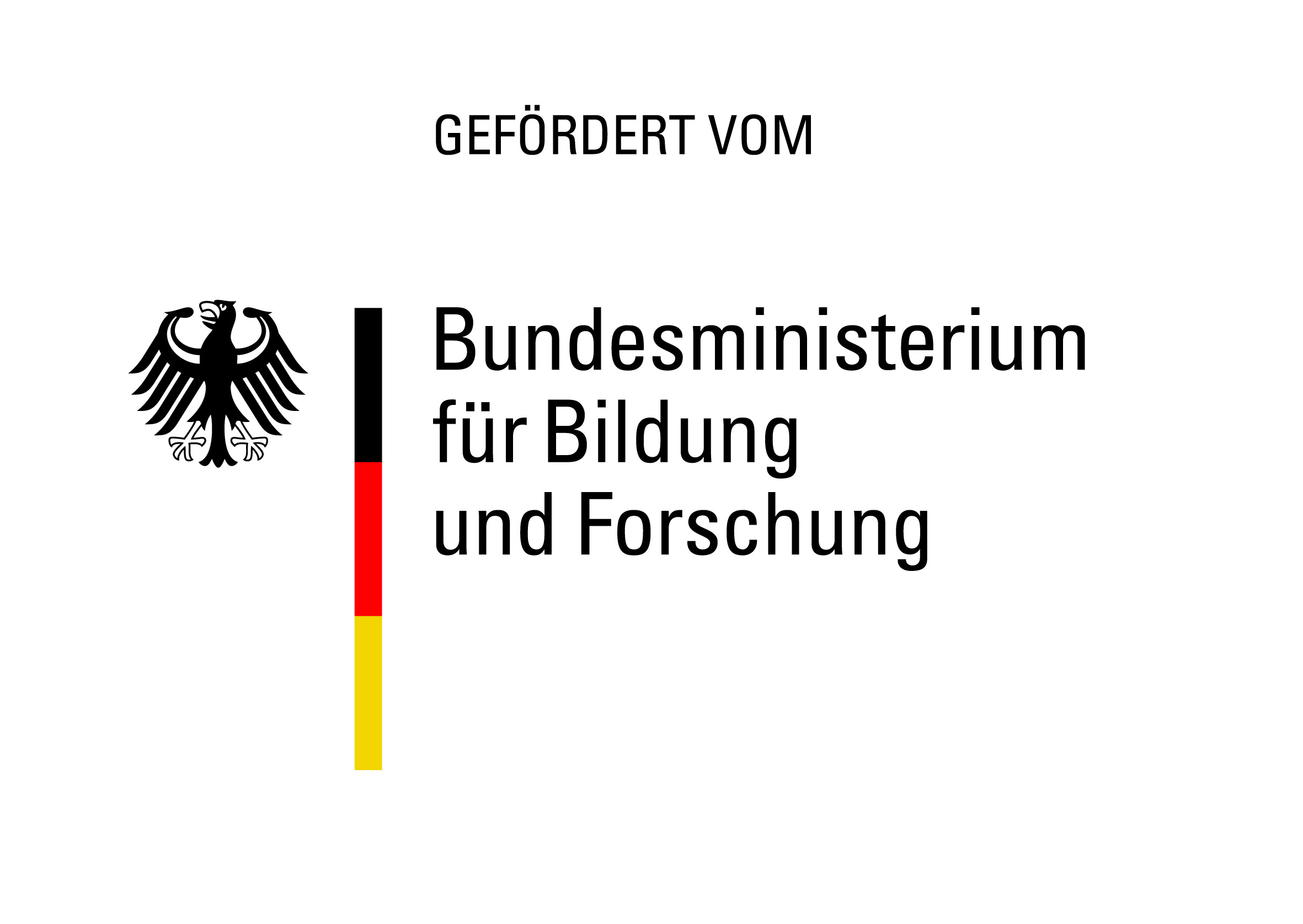 Workshop für Lehrer*innen zur Betreuung der 5. Prüfungskomponente im Abitur
40
Betreuungsstrategien in der Schule
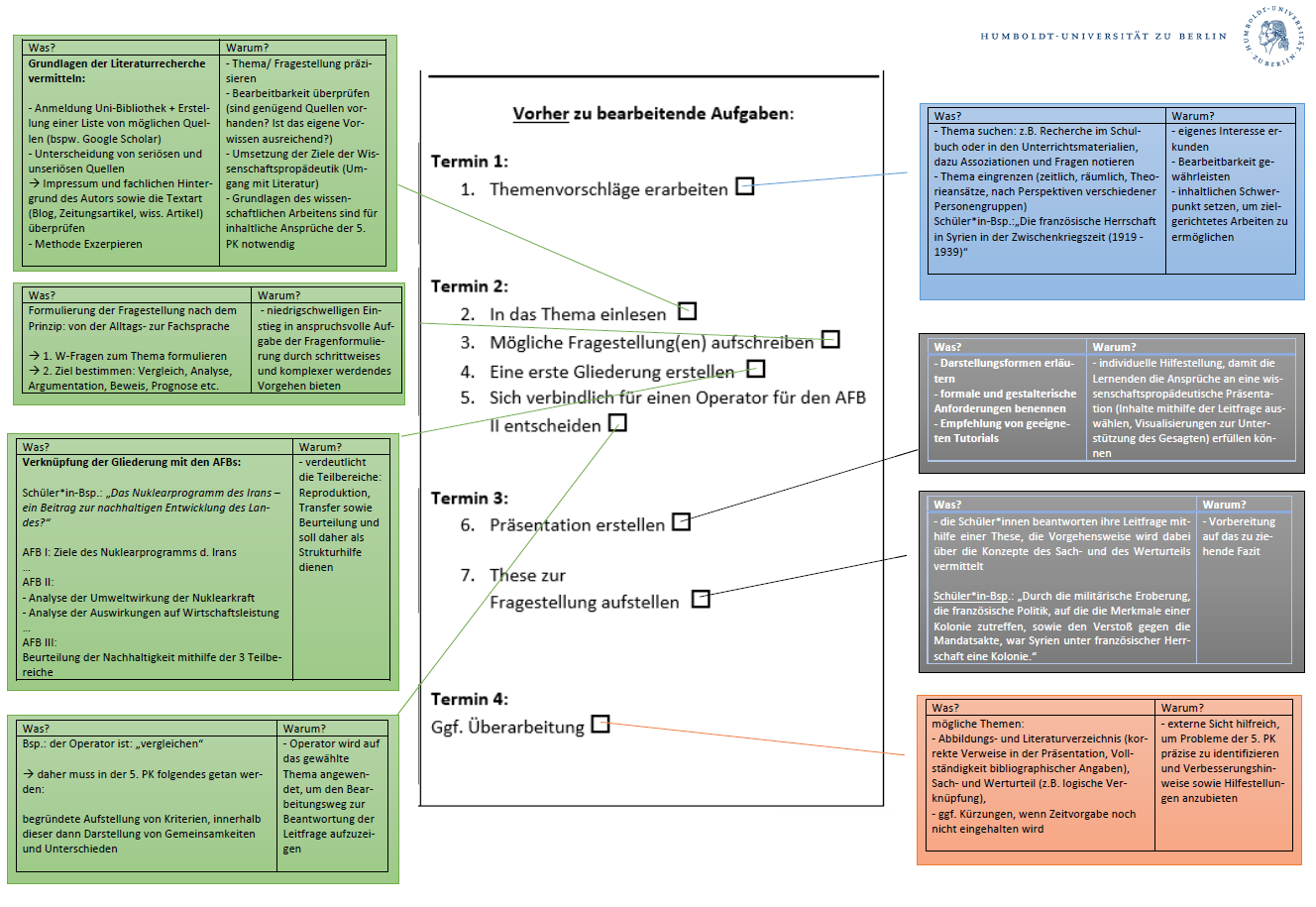 Wie schätzen Sie die Umsetzbarkeit dieser vorgeschlagenen Strategien ein?

Bitte begründen Sie Ihr Urteil mit Bezug auf die Situation an Ihrer Schule.
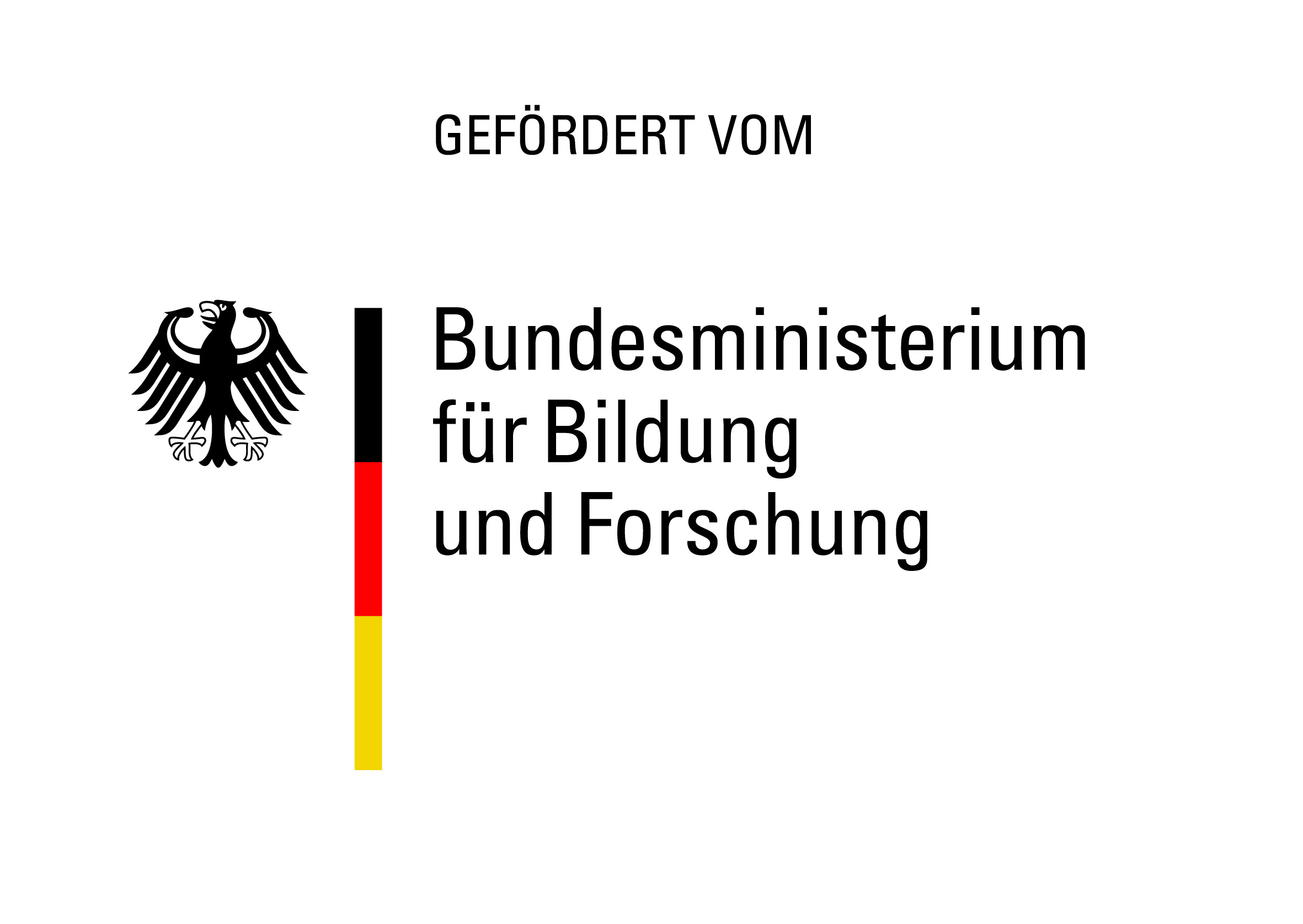 Workshop für Lehrer*innen zur Betreuung der 5. Prüfungskomponente im Abitur
41
[Speaker Notes: Bei einer schulinternen Durchführung müssten diese Fragen natürlich dementsprechend angepasst werden.]
Weiterführende Informationen
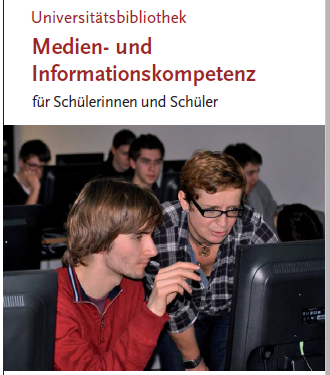 Angebot des Grimm-Zentrums für Schüler*innen in der gymnasialen Oberstufe:

zwei aufeinander aufbauende Veranstaltungen
optimaler Zeitpunkt: Beginn des 3. Kurshalbjahres der SEK II als Unterstützung bei der Frageformulierung
Kontakt: Ute Arnold (ute.arnold@ub.hu-berlin.de) 
…oder als Online-Tutorial: http://info.ub.hu-berlin.de/tutorials/informationskompetenz/index.html?accesspoint=0
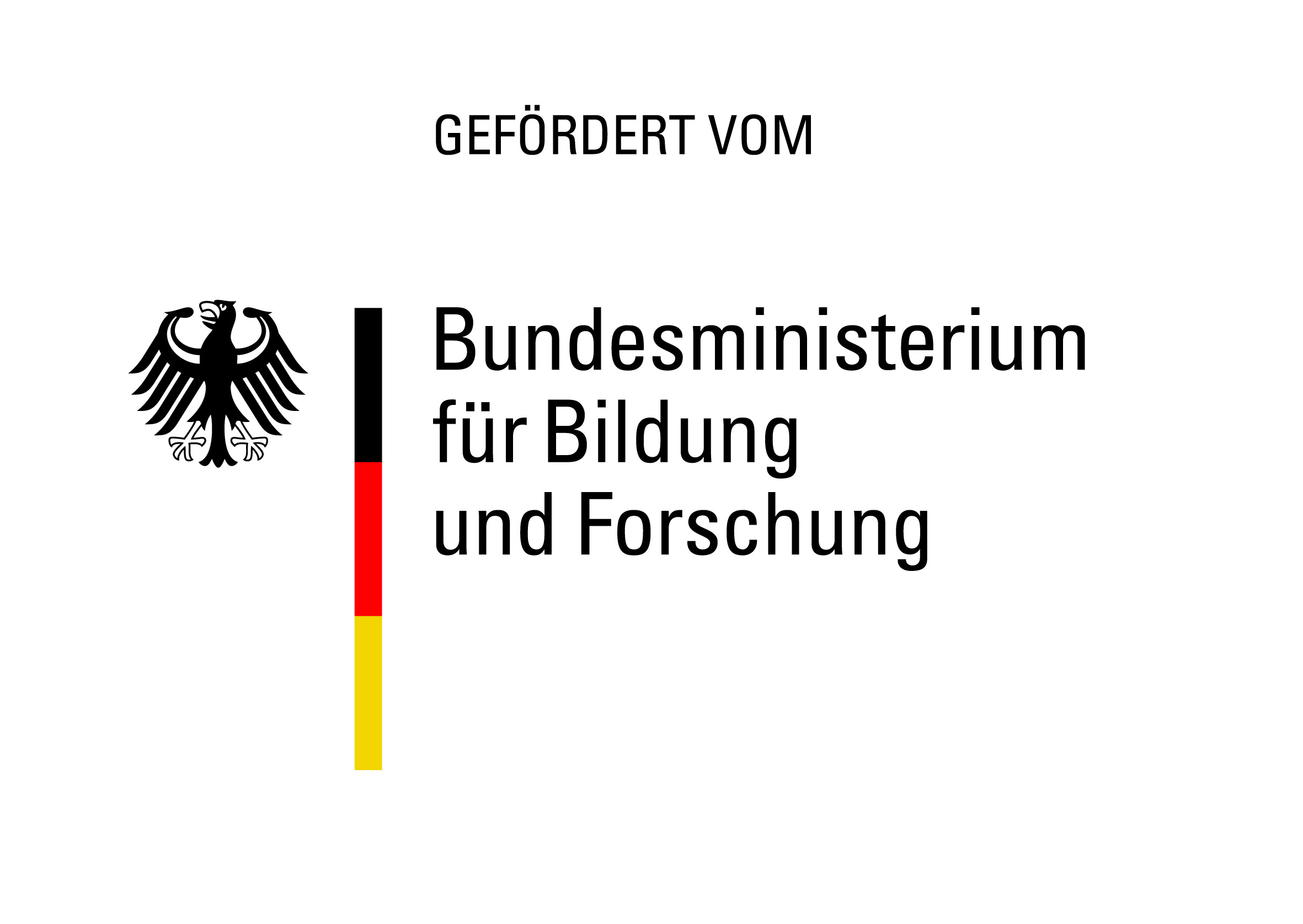 Workshop für Lehrer*innen zur Betreuung der 5. Prüfungskomponente im Abitur
42
Evaluation
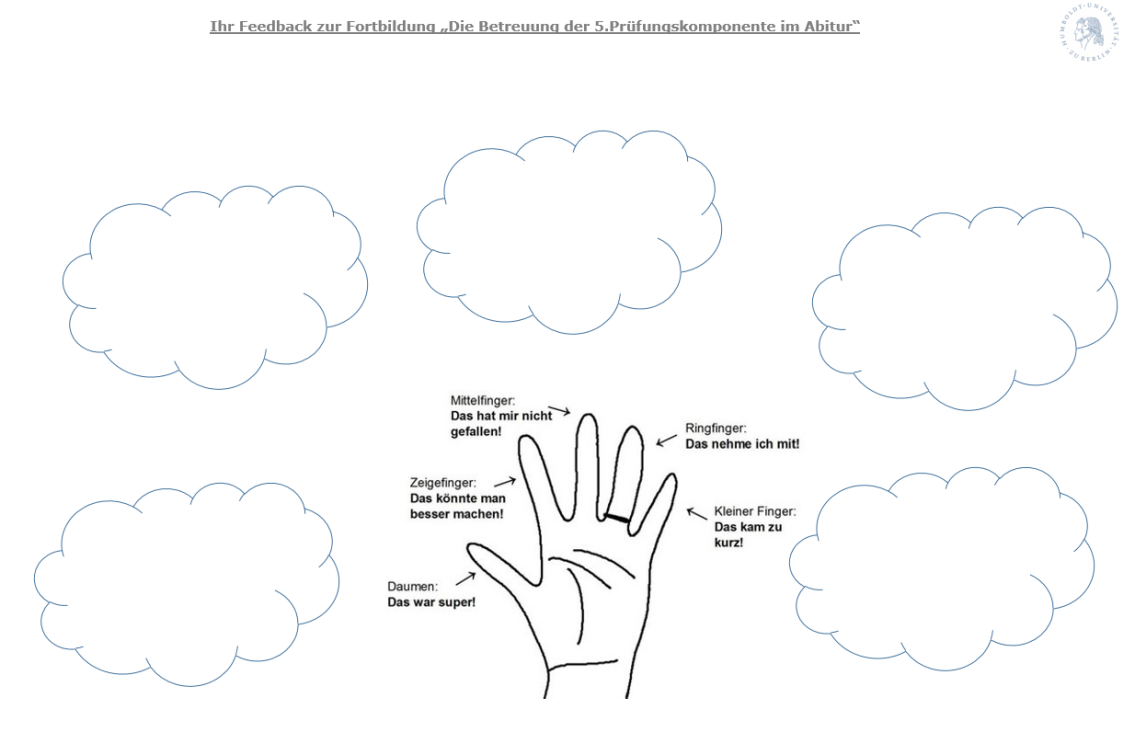 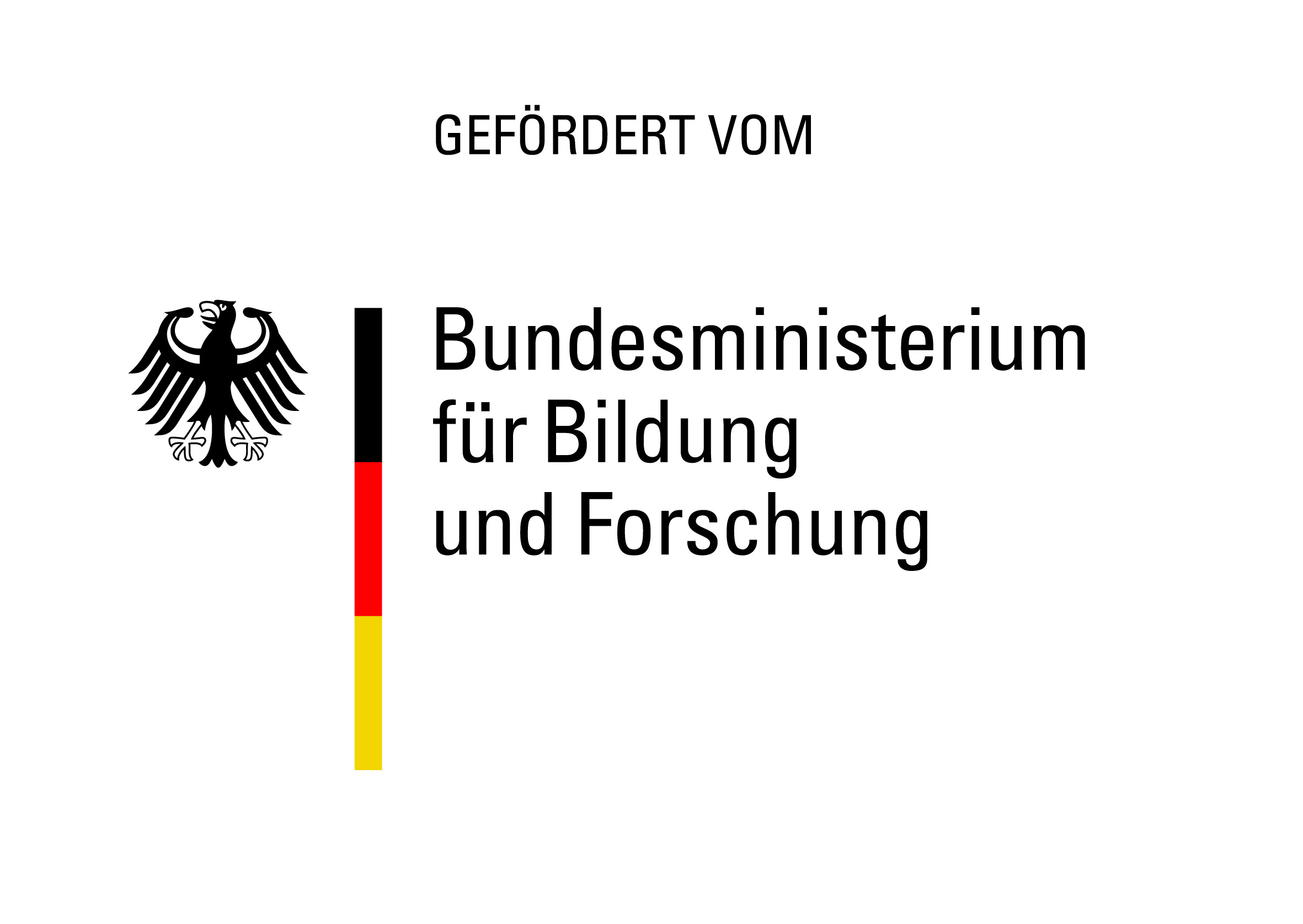 Workshop für Lehrer*innen zur Betreuung der 5. Prüfungskomponente im Abitur
43
[Speaker Notes: Auch die Vorlagen für Feedbackbögen findet sich bei den Materialien.]
Vielen Dank!
Quellenverzeichnis
Bildungsserver Berlin-Brandenburg (2015): Der Seminarkurs Wissenschaftspropädeutik – Kompetenz in wissenschaftlichem Arbeiten. Online verfügbar unter https://bildungsserver.berlin-brandenburg.de/fileadmin/bbb/themen/berufs-_und_studienorientierung/seminarkurs/Kapitel_2.pdf, zuletzt geprüft am 29.09.2019.

Bosse, Dorit; Eberle, Franz; Schneider-Taylor, Barbara (Hg.) (2013): Standardisierung in der gymnasialen Oberstufe. Wiesbaden: Springer VS. Online verfügbar unter http://dx.doi.org/10.1007/978-3-658-00658-7.

Gottfried, Thomas (Leitung) (2011): Wissenschaftspropädeutisches Arbeiten im W-Seminar. Grundlagen – Chancen – Herausforderungen. München. Online verfügbar unter https://www.isb.bayern.de/download/10020/handreichung_wp.pdf, zuletzt geprüft am 27.08.2019.

Humboldt-Gymnasium Berlin-Tegel (2013): https://www.humboldtschule-berlin.de/images/pdf/schullaufbahn/Hinweise5PK2013.pdf
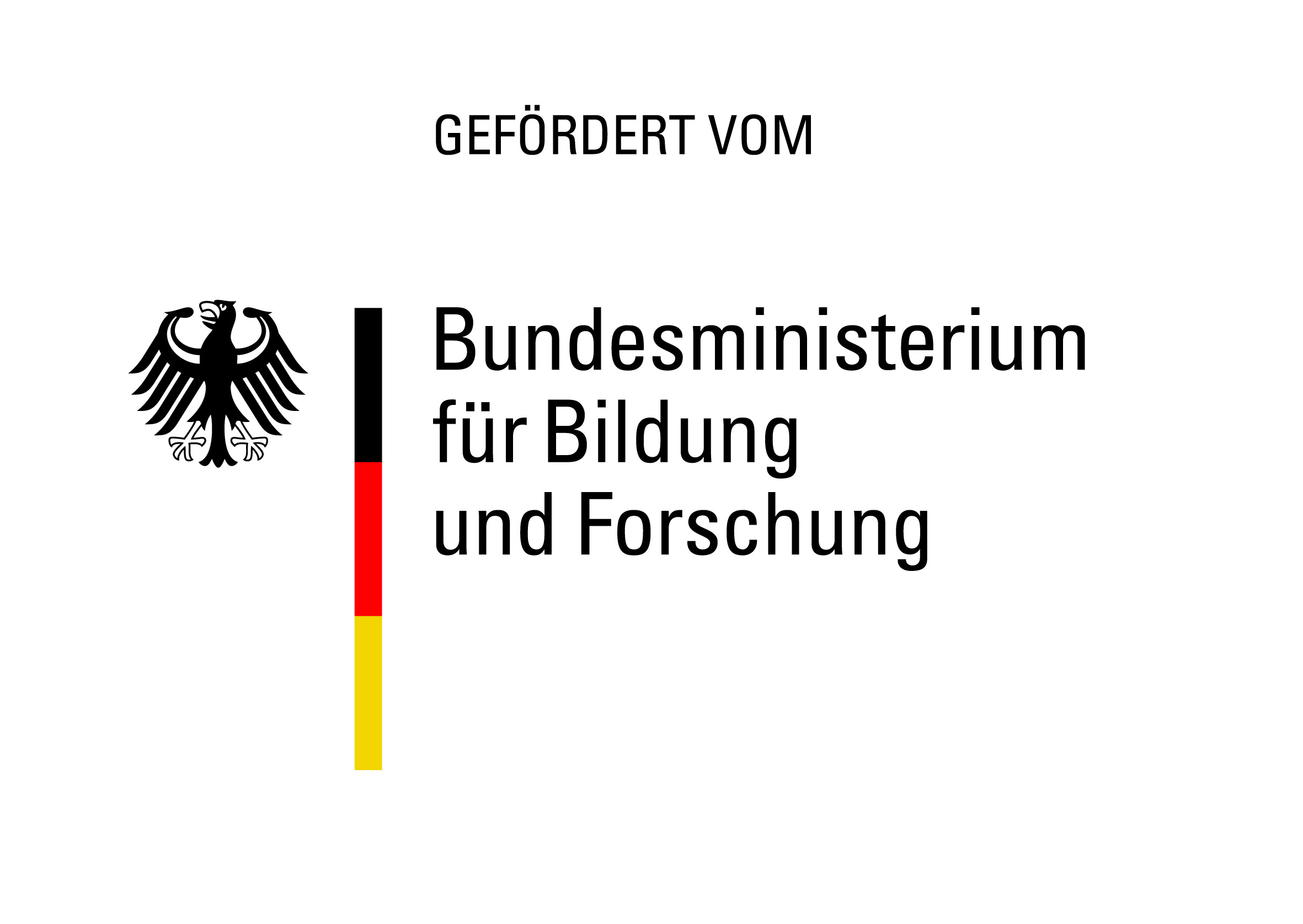 Workshop für Lehrer*innen zur Betreuung der 5. Prüfungskomponente im Abitur
45
Quellenverzeichnis
Moegling, Klaus (2003): Wissenschaftspropädeutik und selbstständiges Lernen. Antworten zu den Leitfragen AG E. Expertentagung am 20./ 21.02.2003 im Oberstufenkolleg der Universität Bielefeld. Online verfügbar unter https://www.uni-bielefeld.de/OSK/NEOS_WissEinrichtung/Archiv/030221/PDF/E-Antw-Moegling.pdf, zuletzt geprüft am 29.09.2019.

Roos, Markus; Leutwyler, Bruno (2017): Wissenschaftliches Arbeiten im Lehramtsstudium. Recherchieren, schreiben, forschen. 2., überarbeitete Auflage. Bern: Hogrefe.

Senatsverwaltung für Bildung, Jugend und Familie (09/2016): Ausführungsvorschriften Prüfungen. AV Prüfungen.

VOGO (18.04.2007): Verordnung über die gymnasiale Oberstufe. Online verfügbar unter http://gesetze.berlin.de/jportal/?quelle=jlink&query=GymOstV+BE&psml=bsbeprod.psml&max=true&aiz=true, zuletzt geprüft am 29.09.2019.
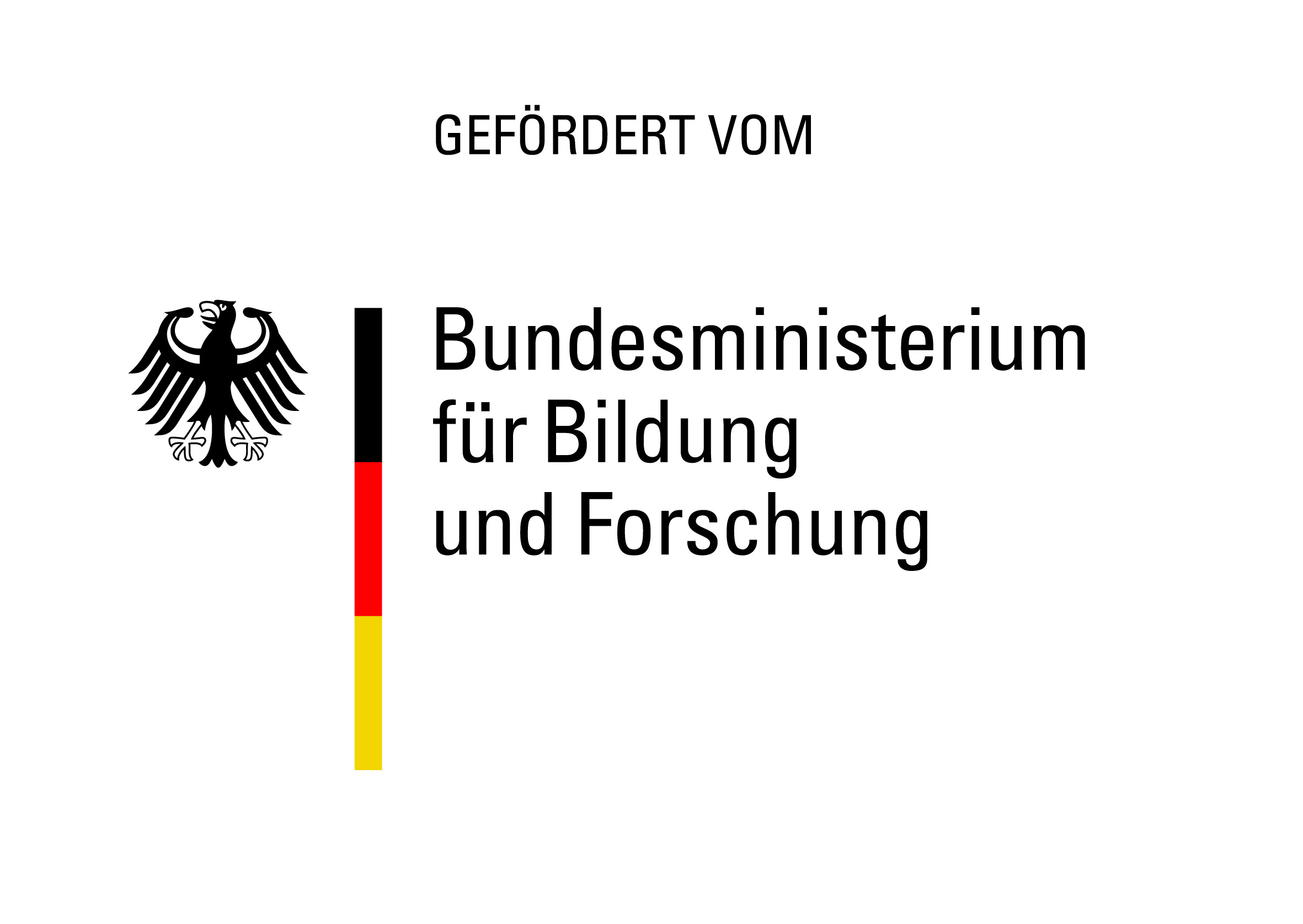 Workshop für Lehrer*innen zur Betreuung der 5. Prüfungskomponente im Abitur
46